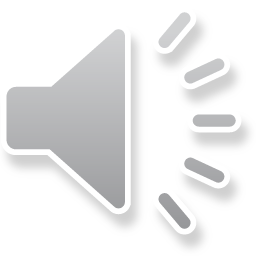 Мои года-моё богатство, моё богатство-мои ученики!
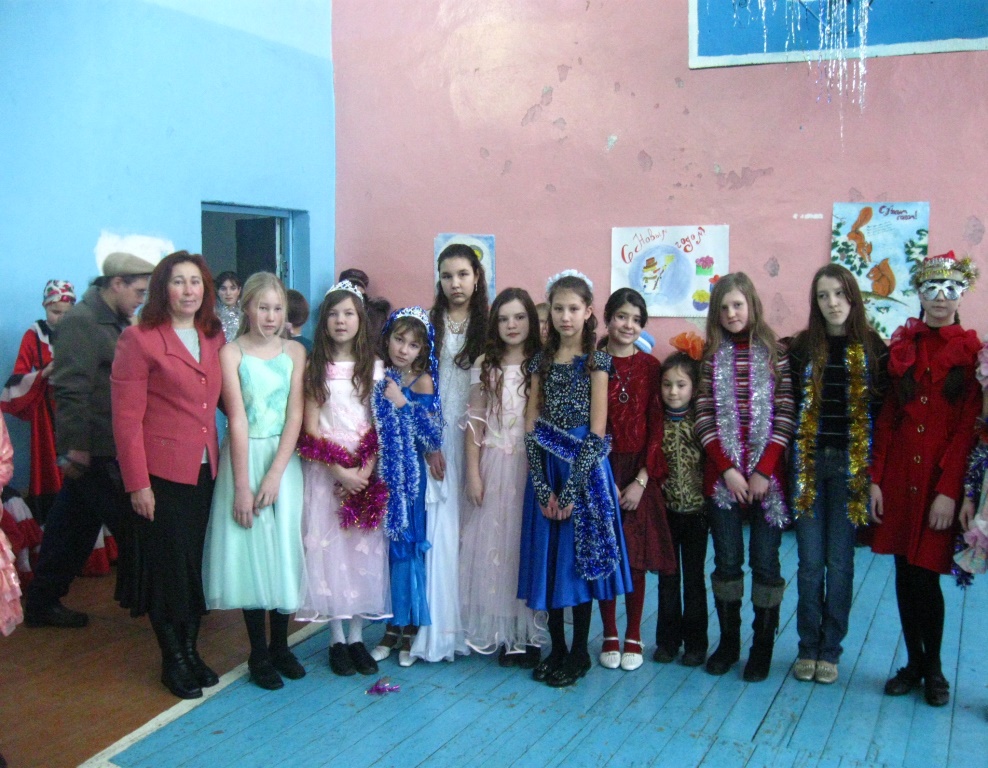 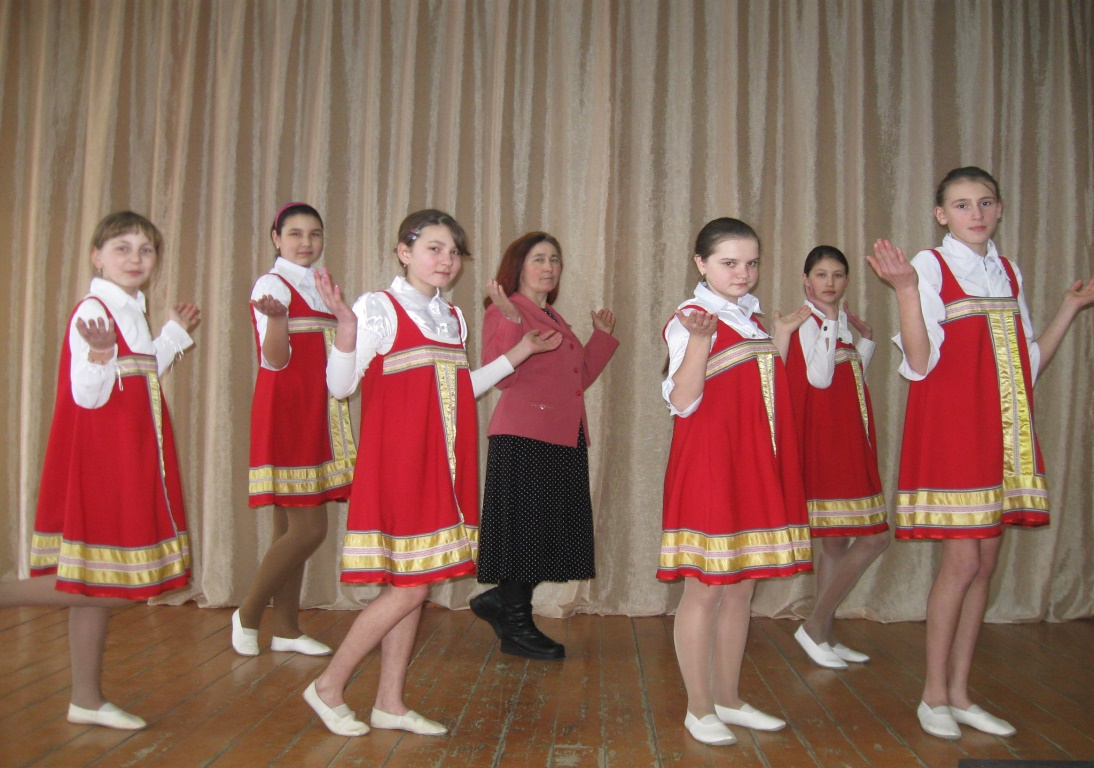 Мои выпускники-педагоги!
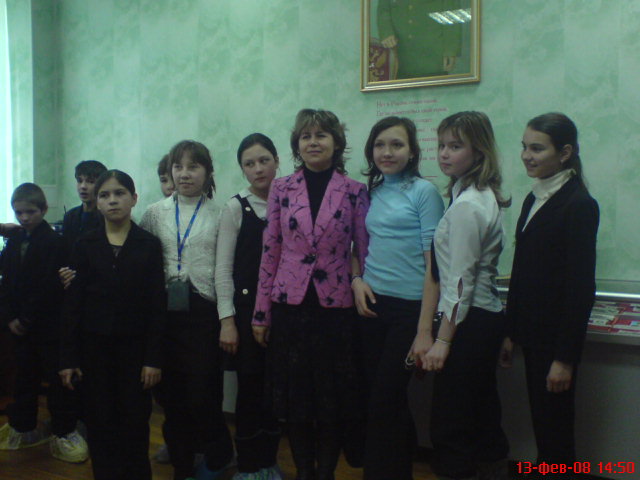 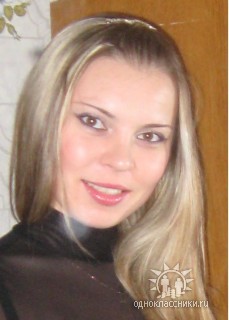 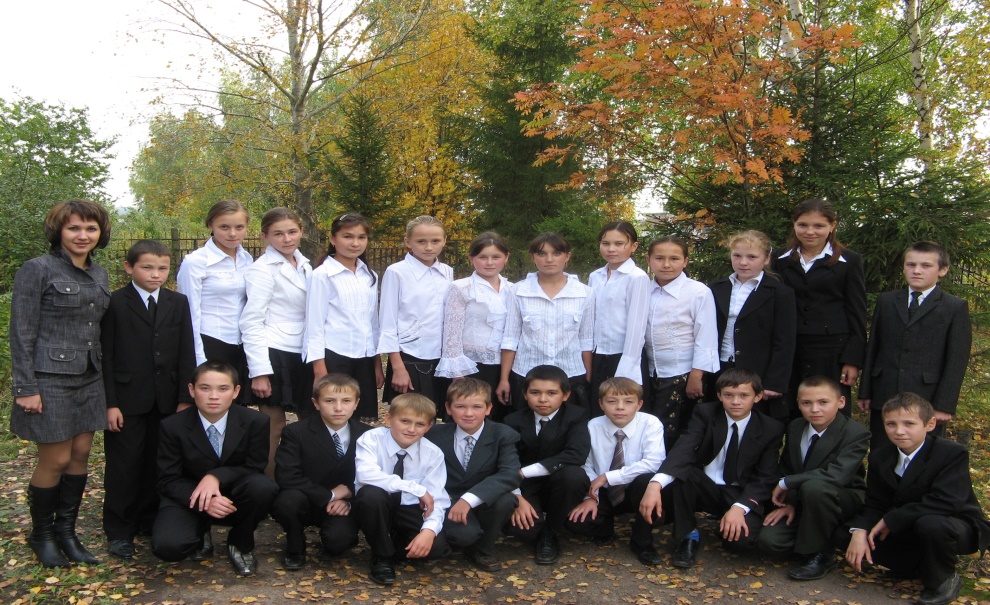 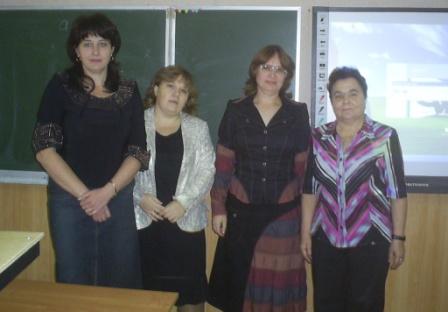 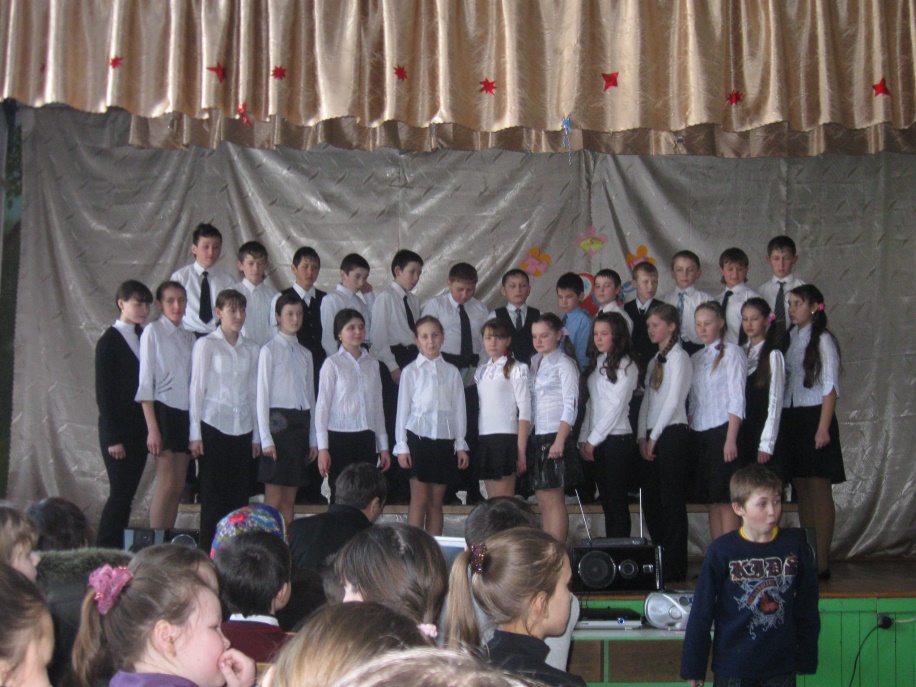 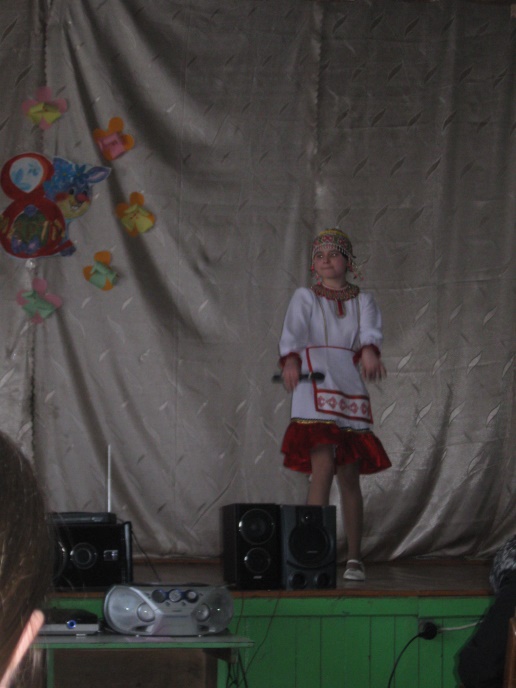 Школьная жизнь
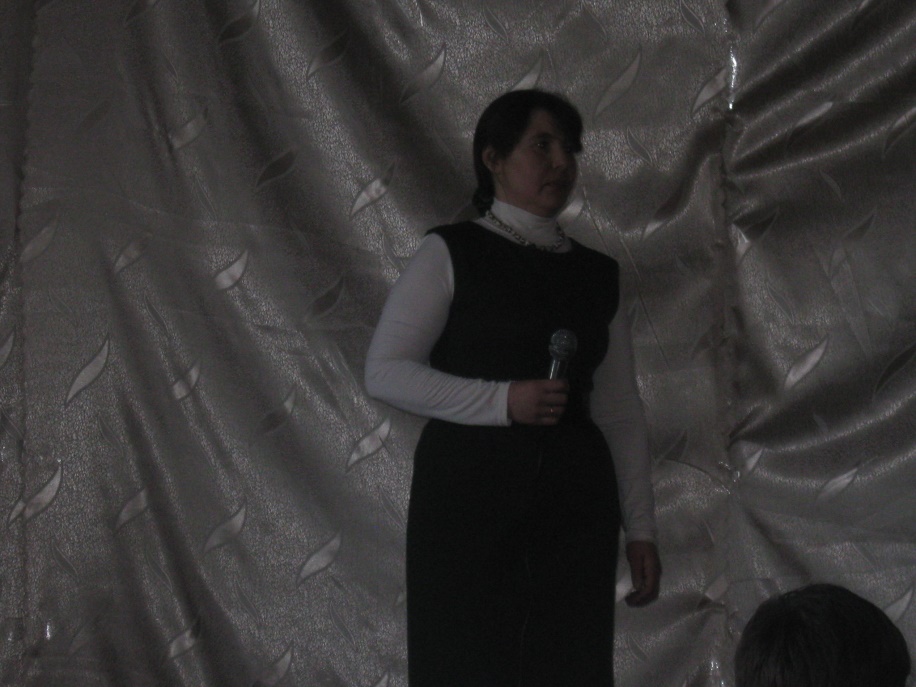 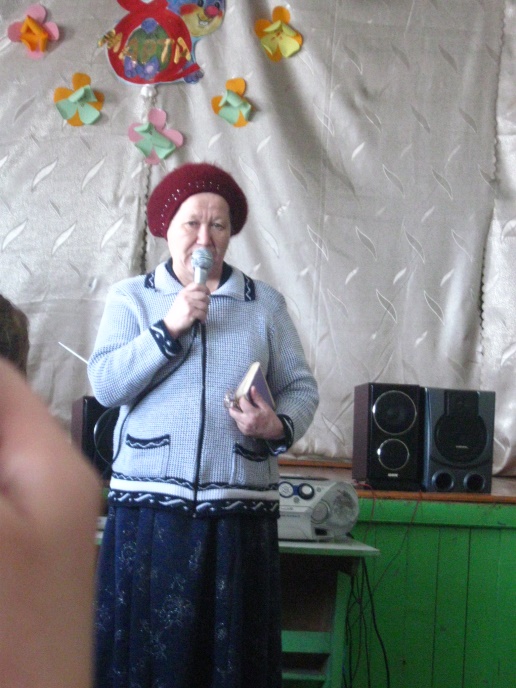 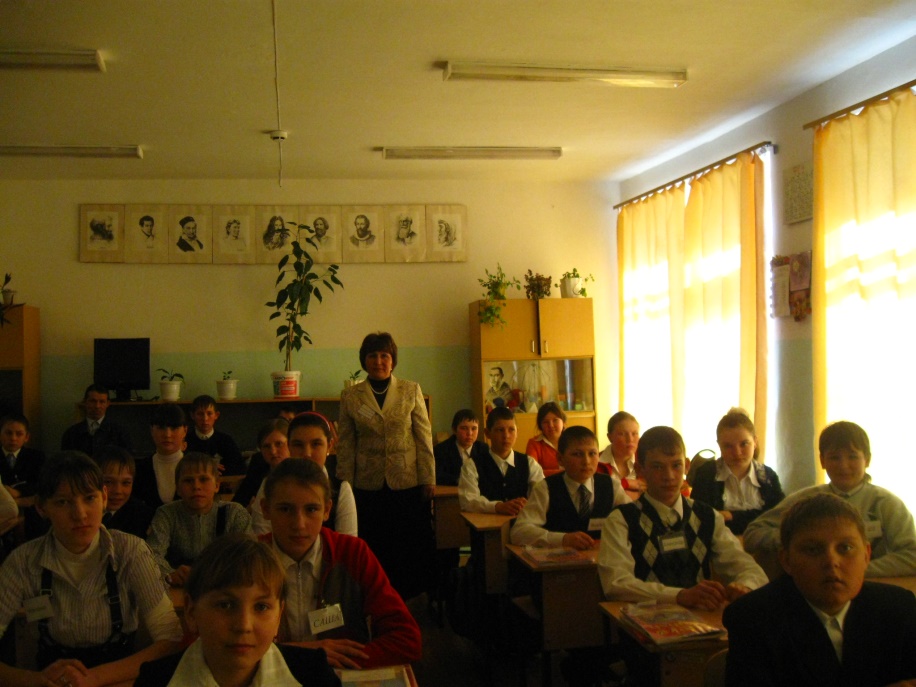 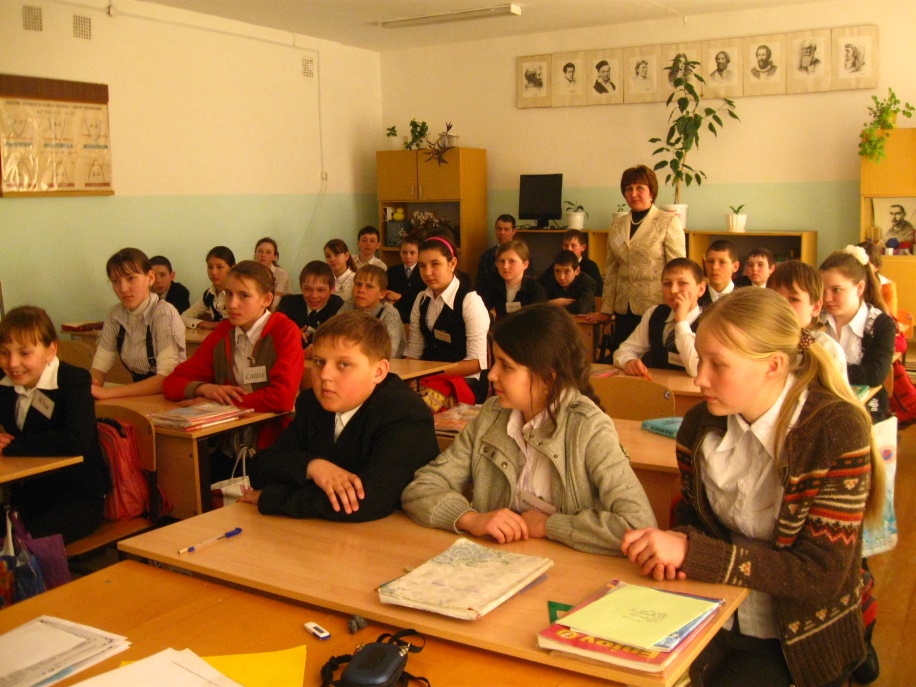 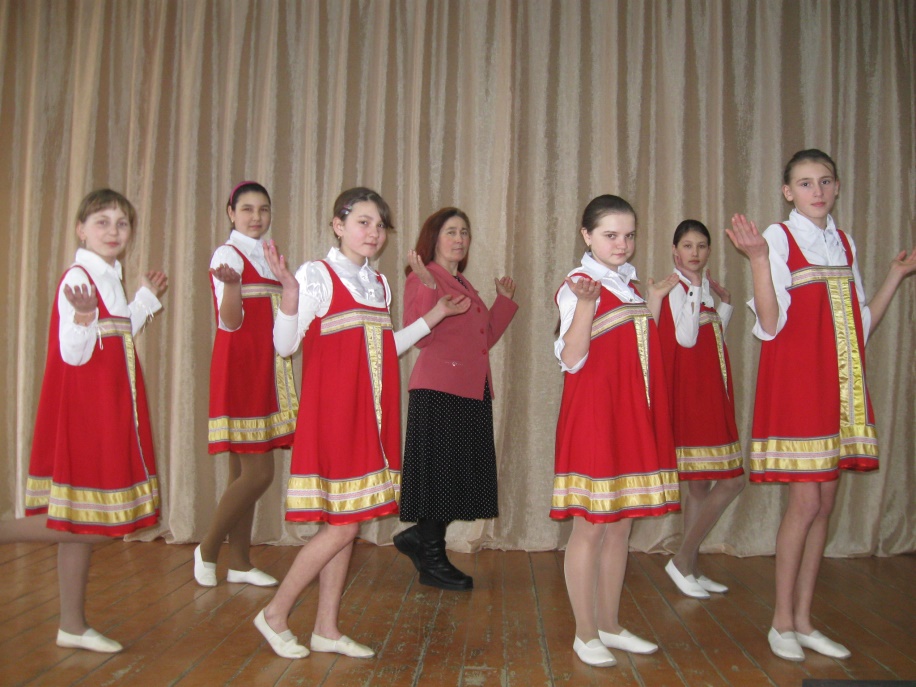 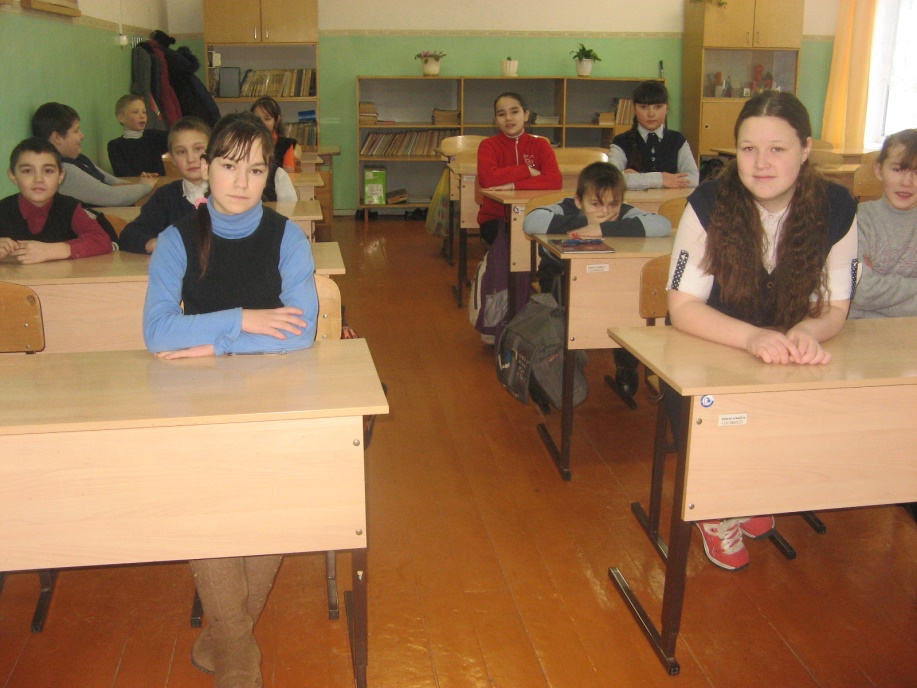 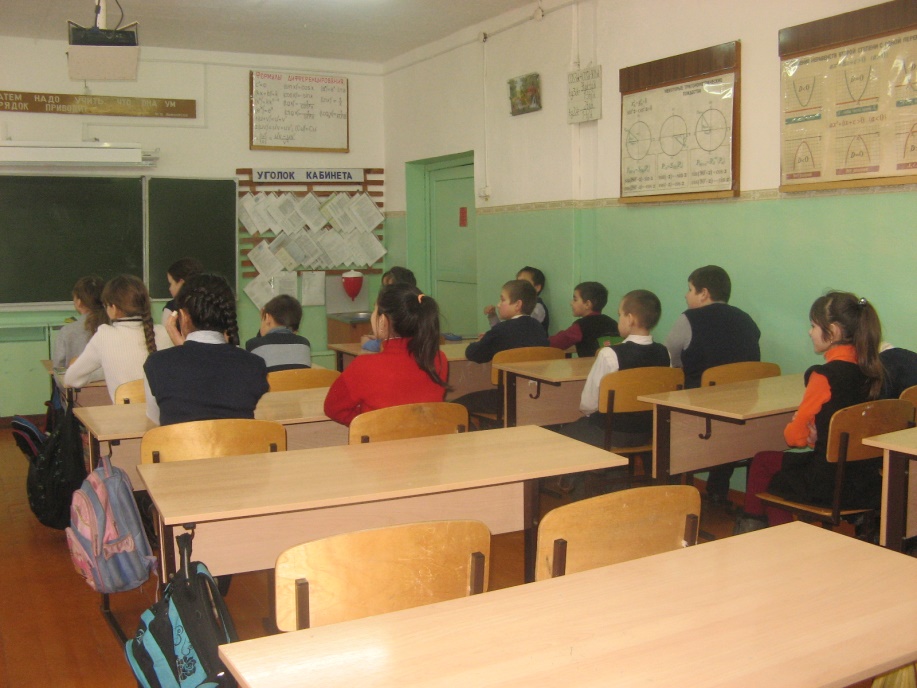 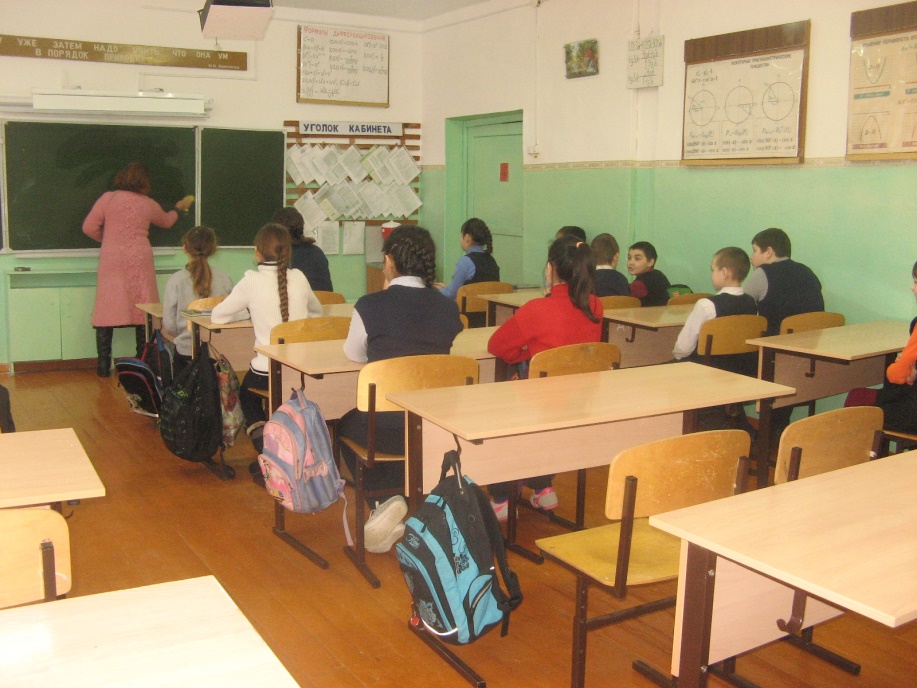 Мы учимся!
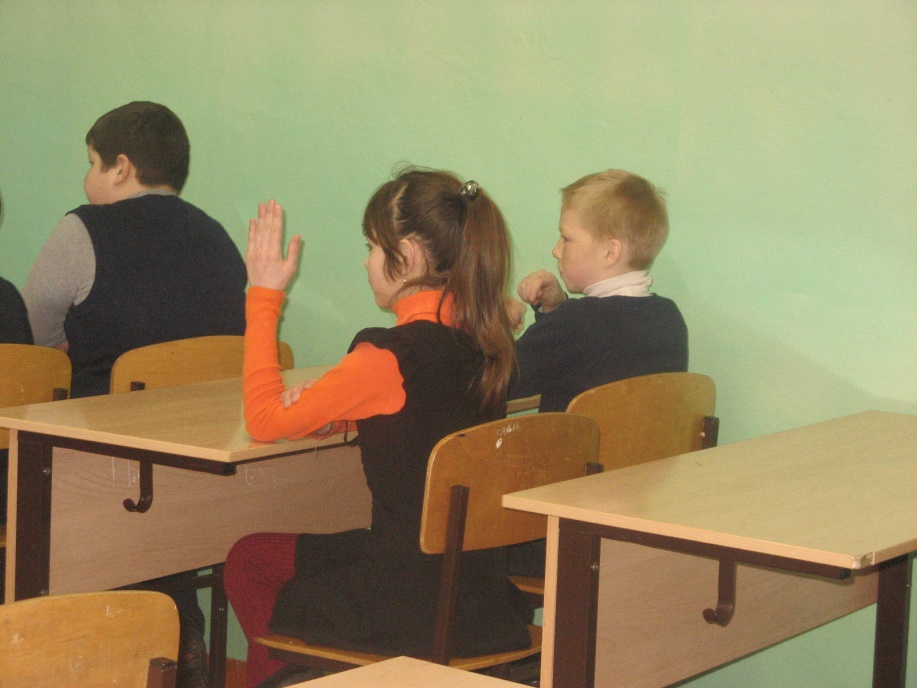 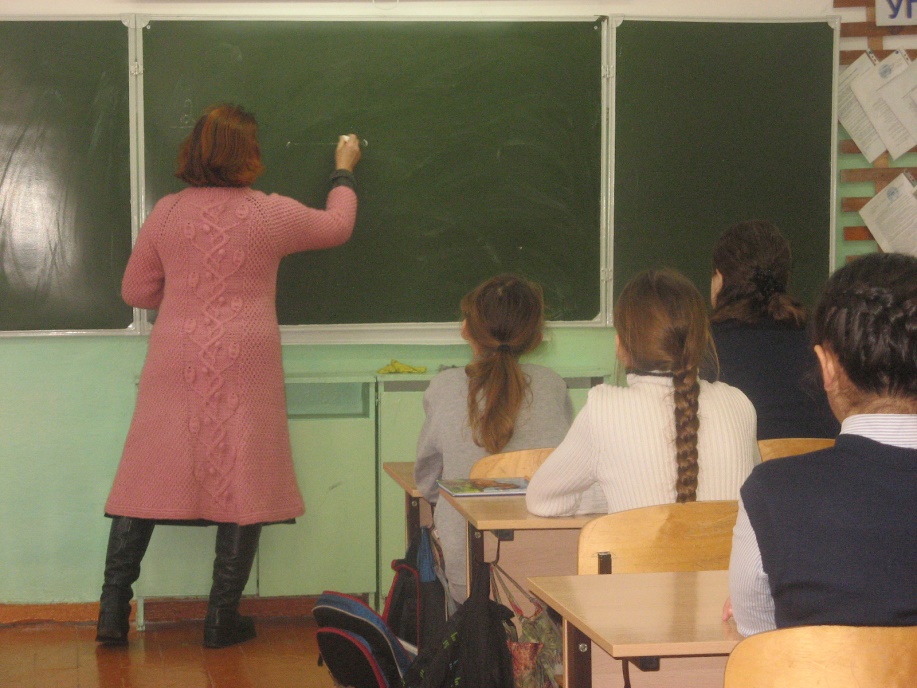 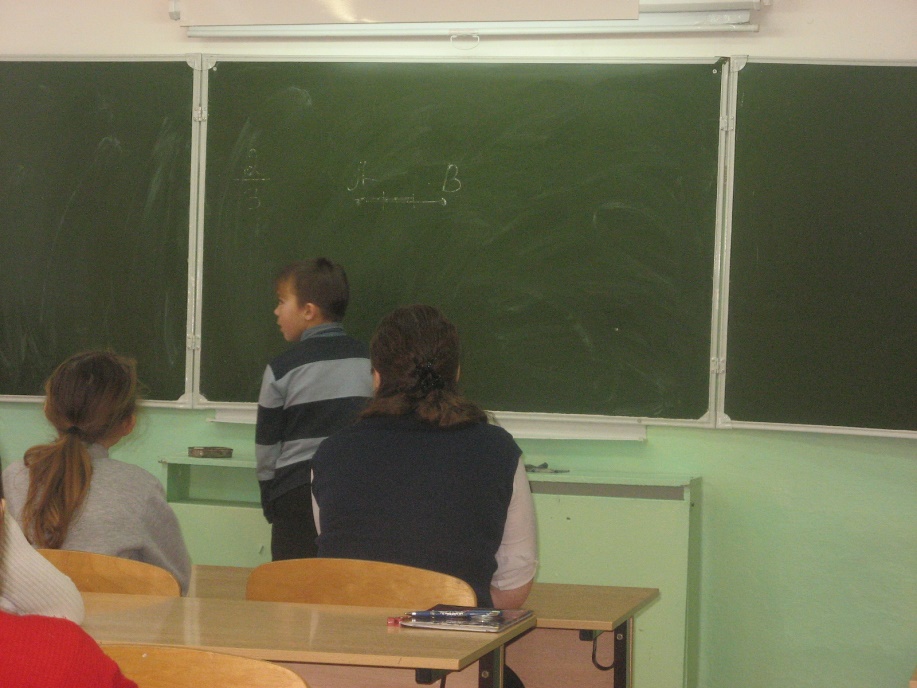 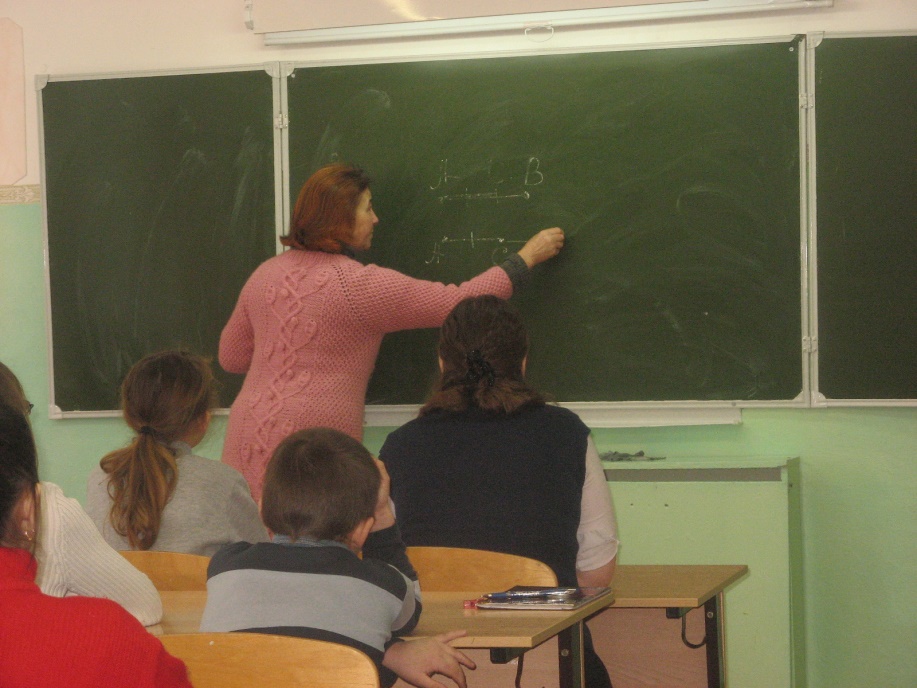 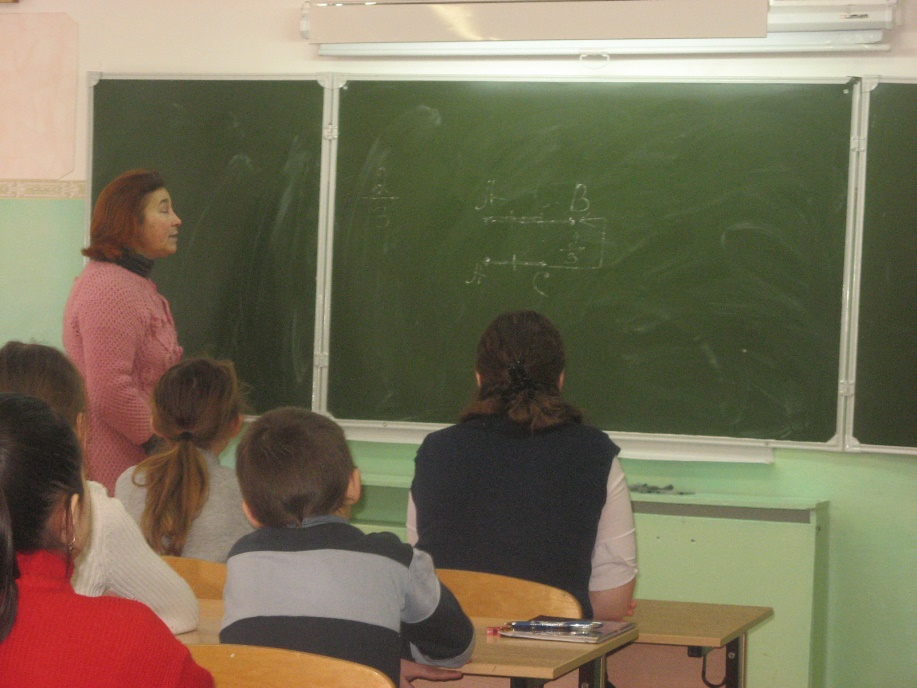 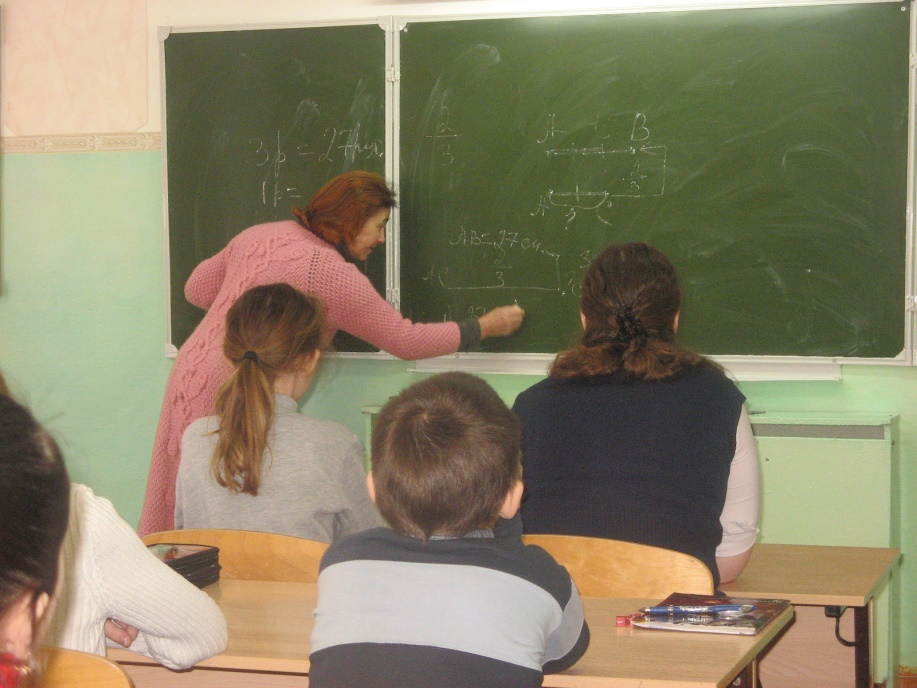 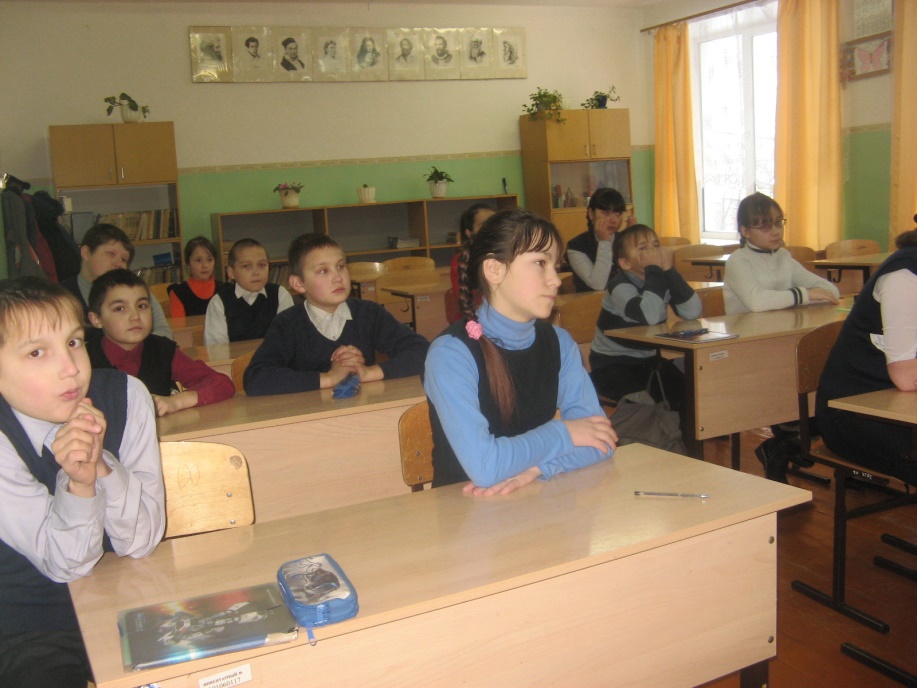 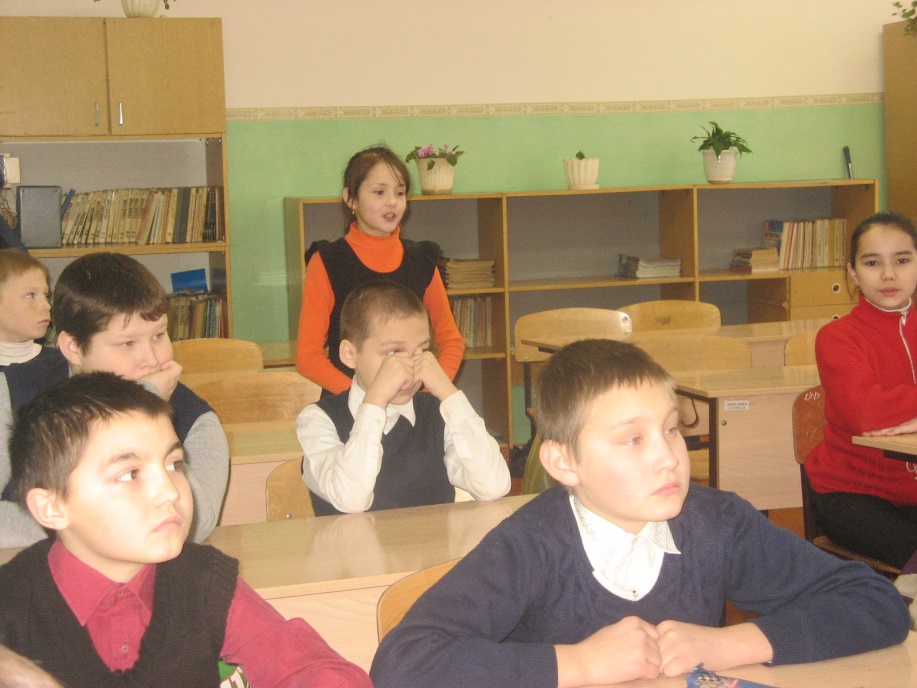 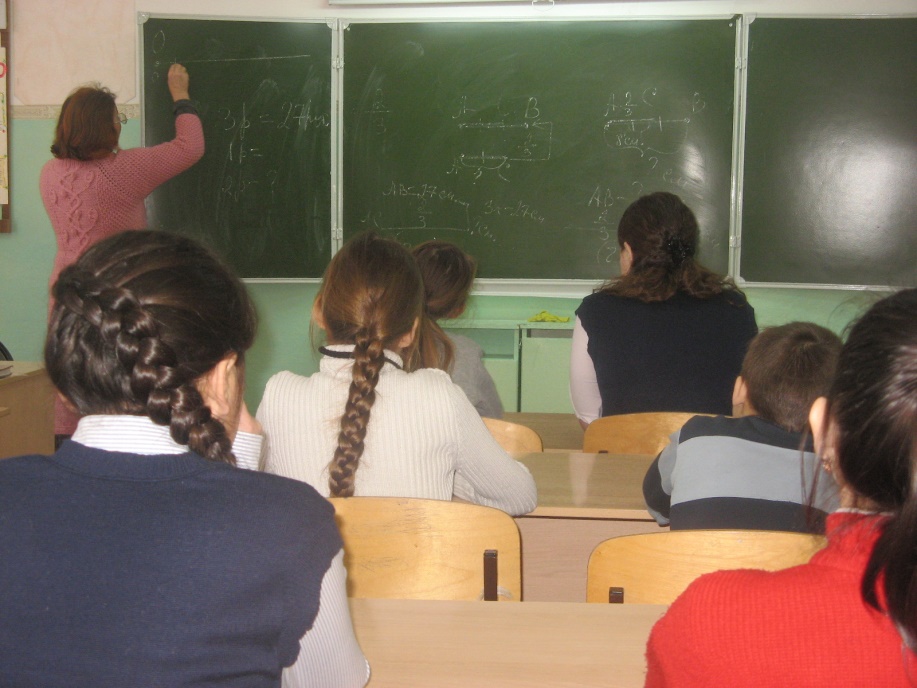 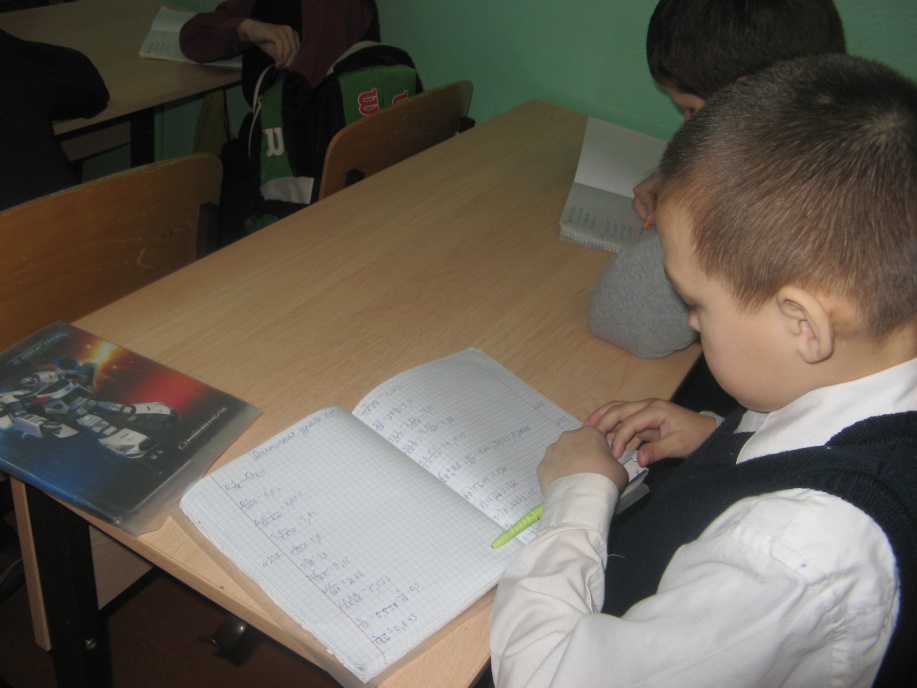 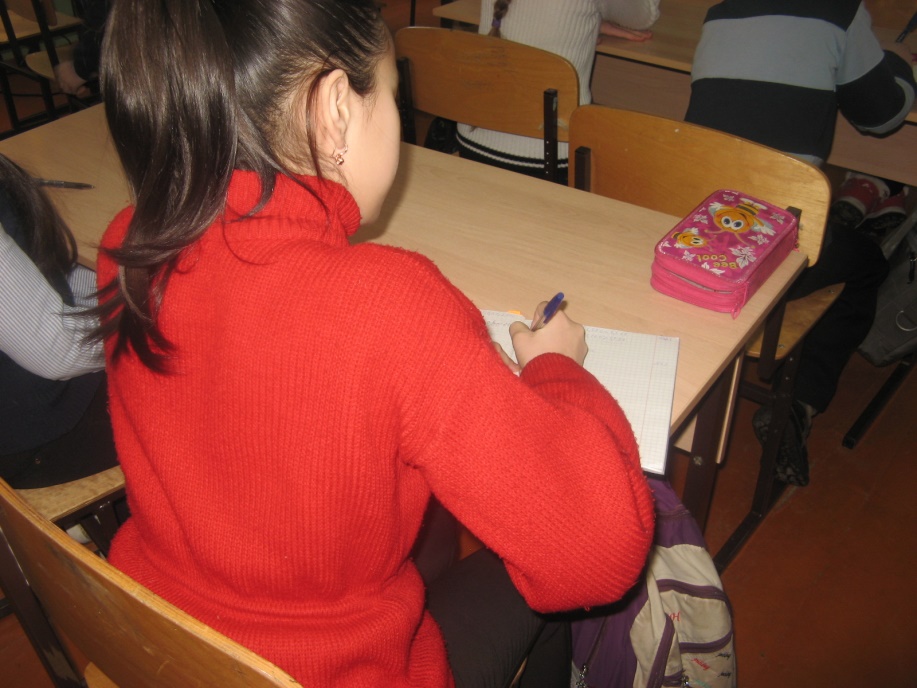 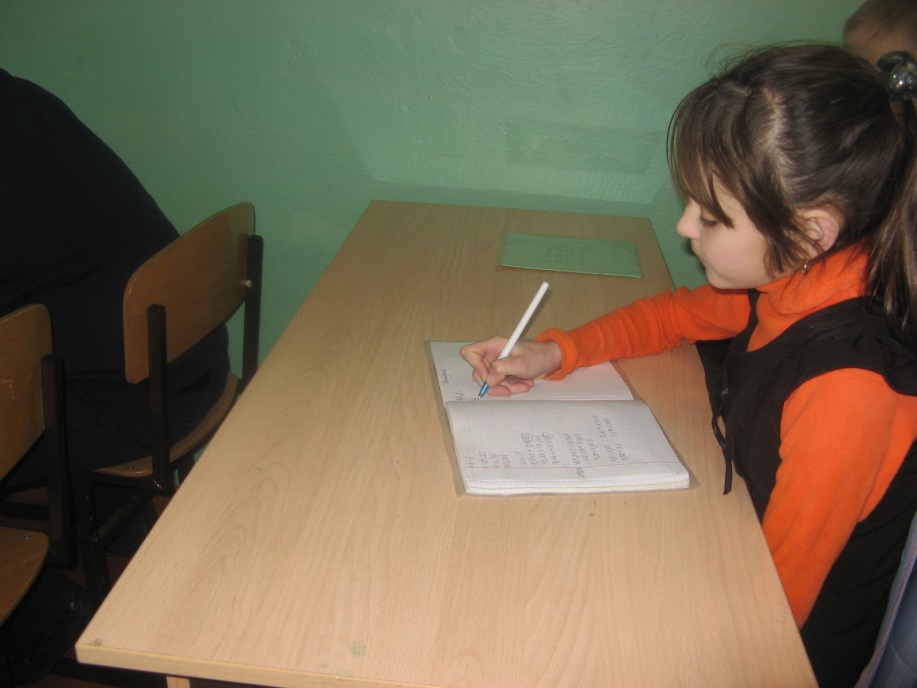 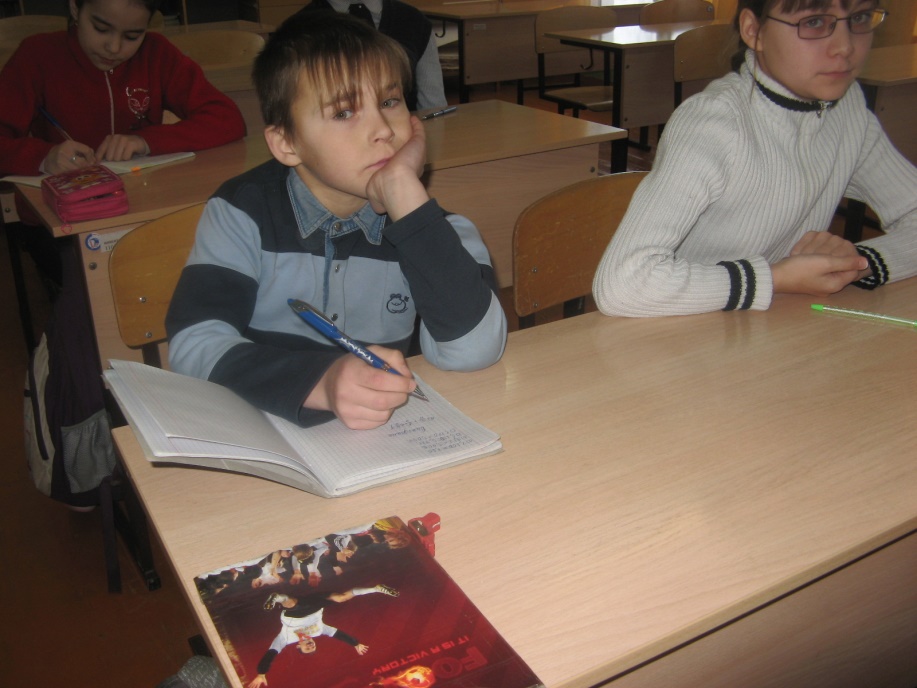 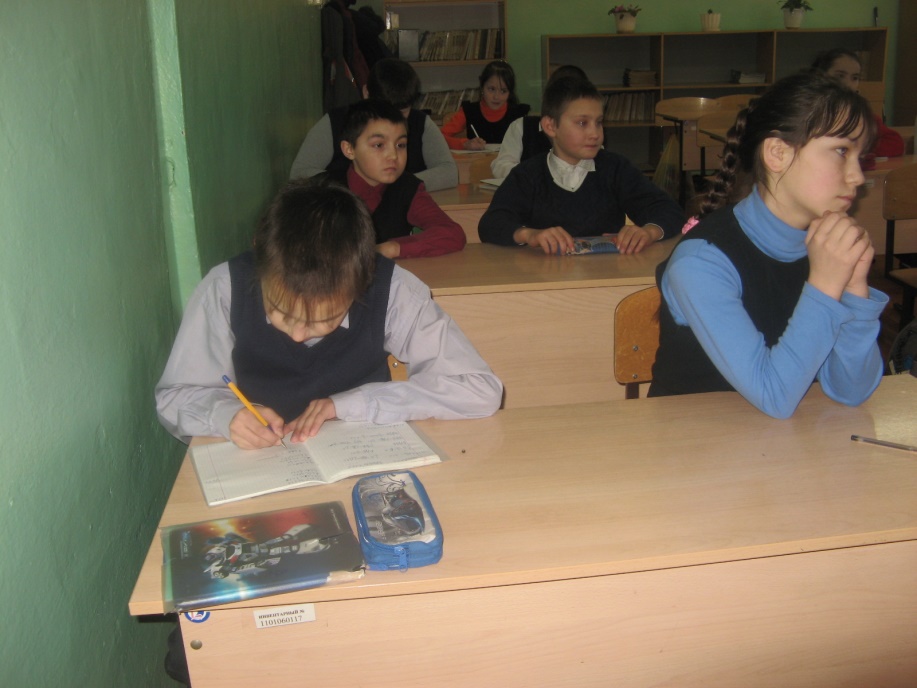 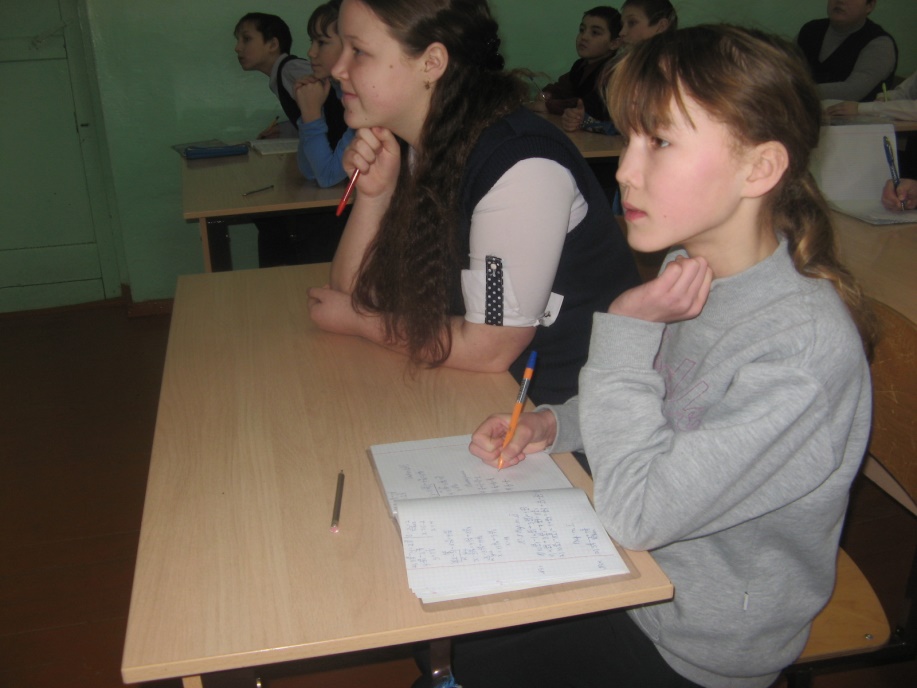 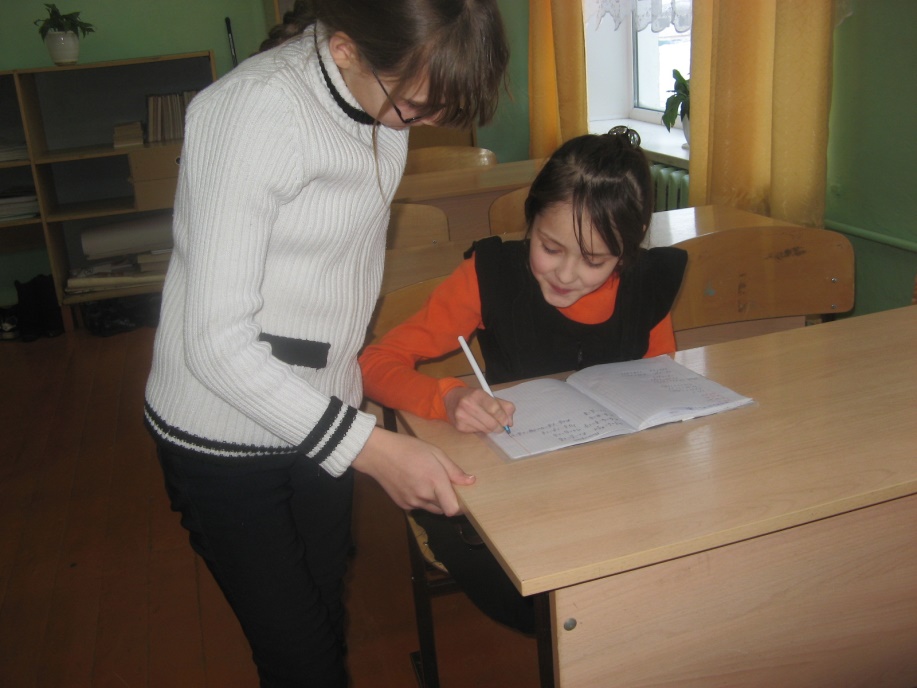 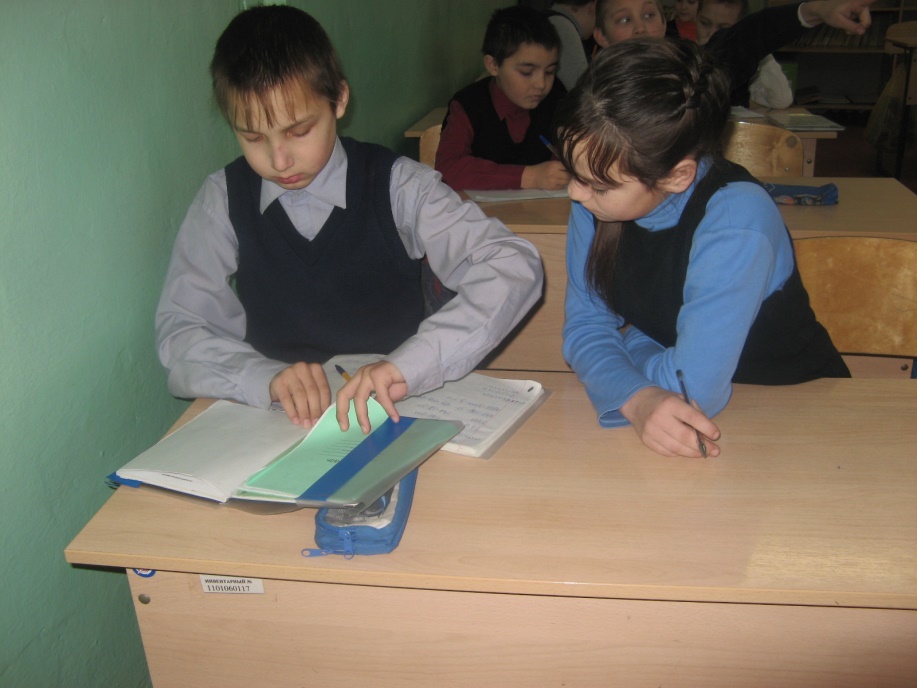 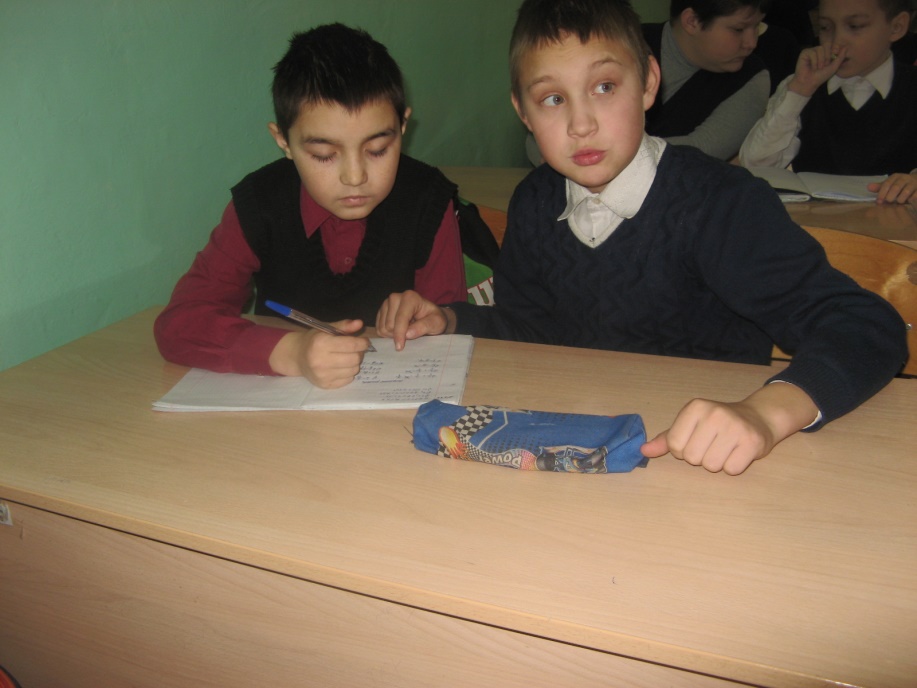 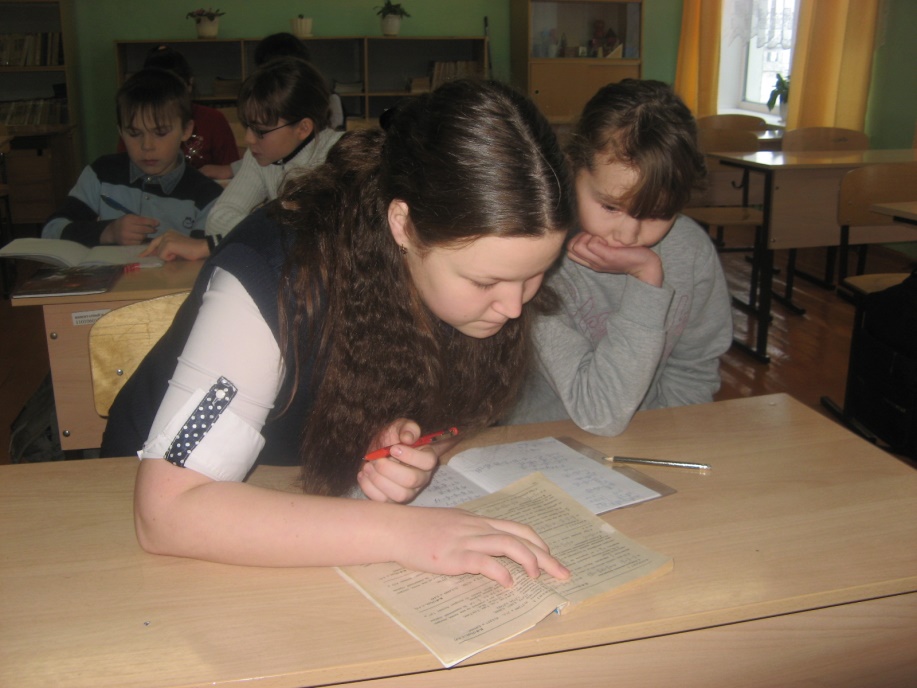 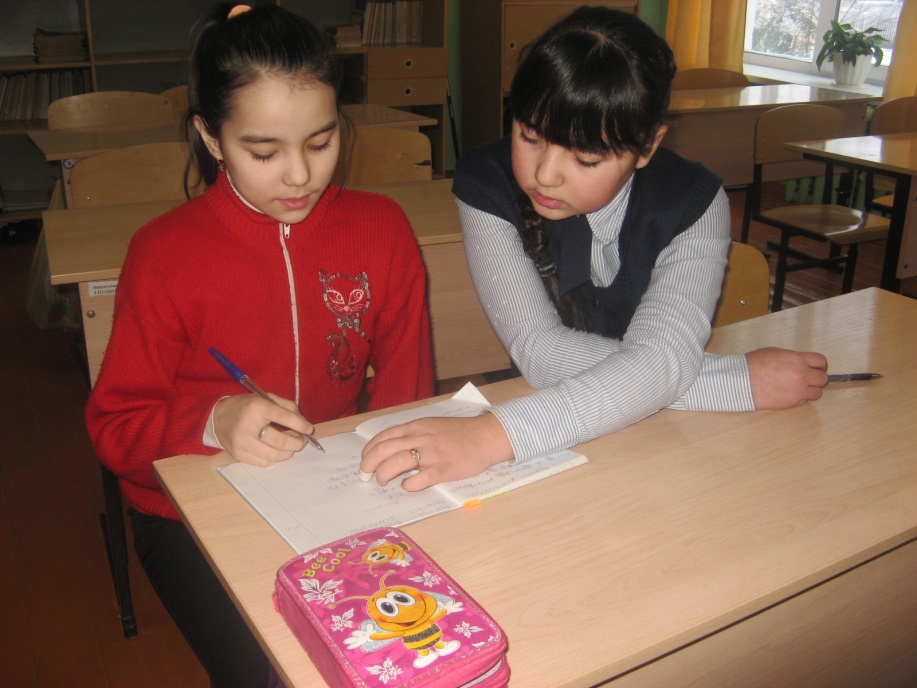 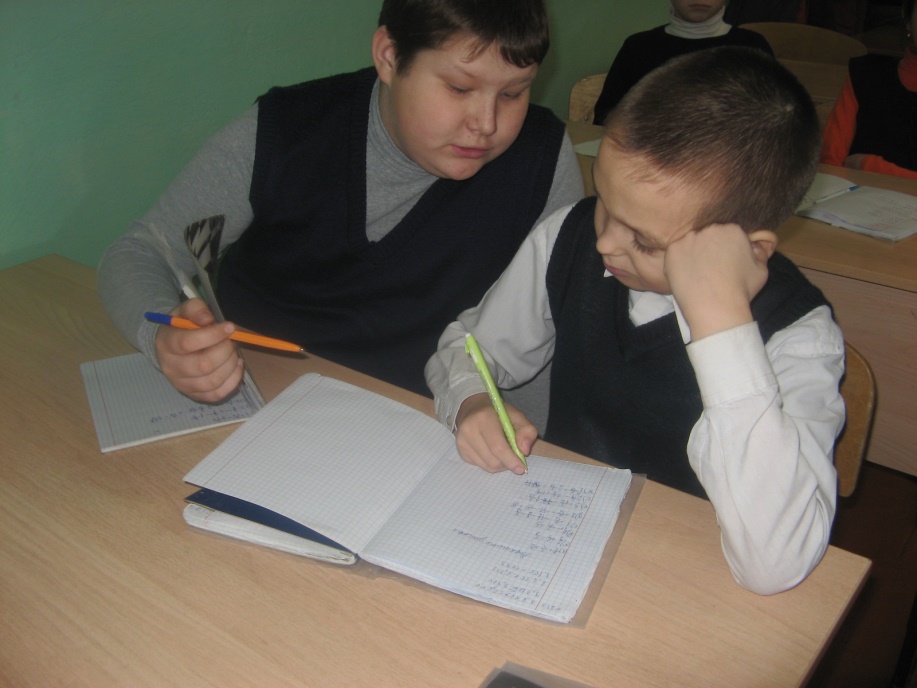 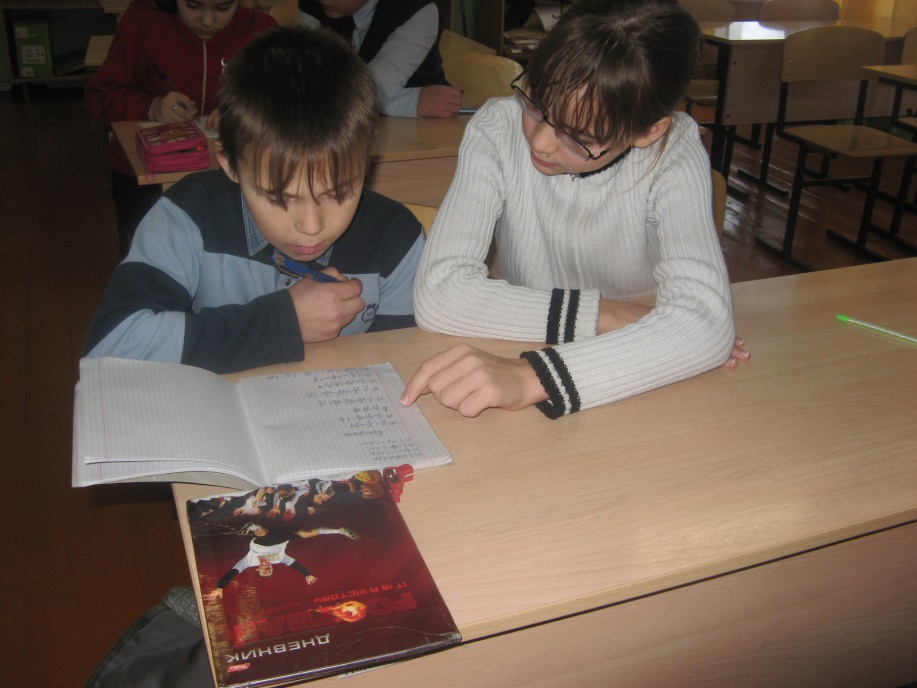 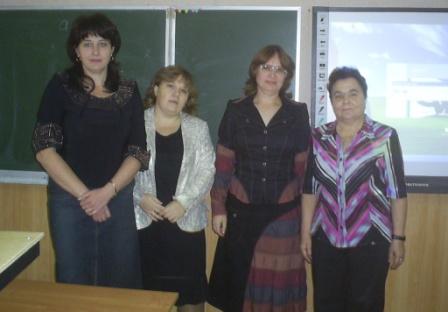 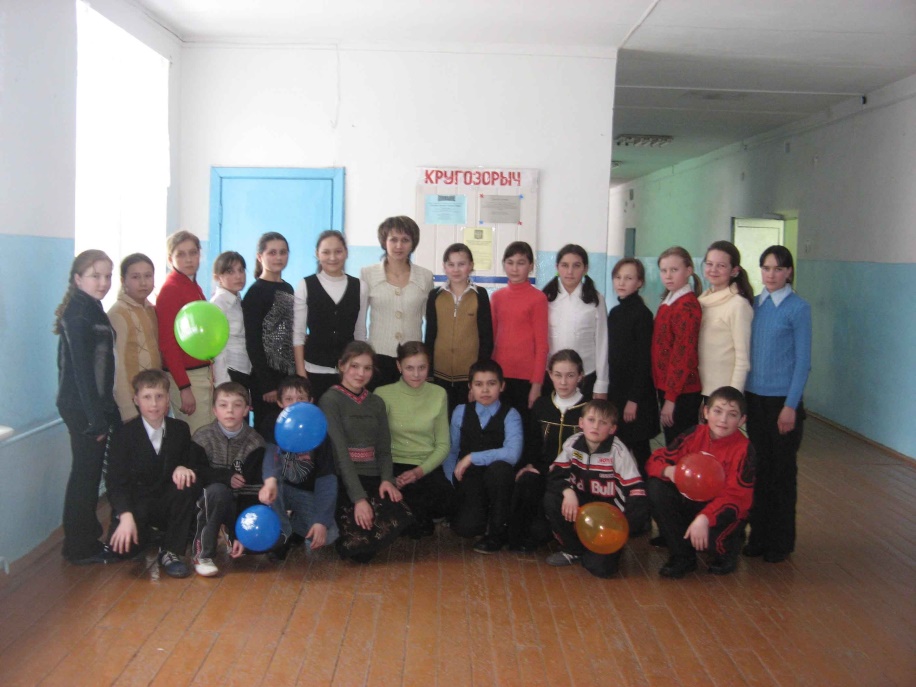 Выпускники-коллеги!
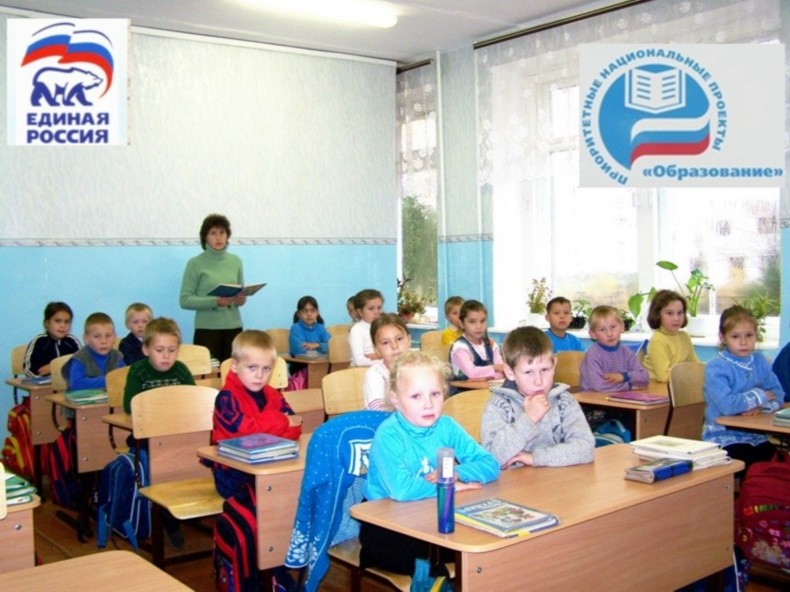 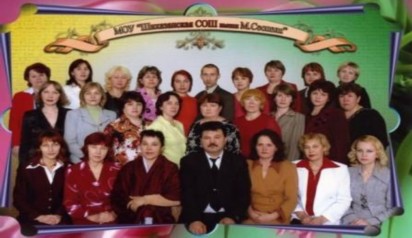 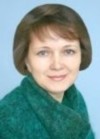 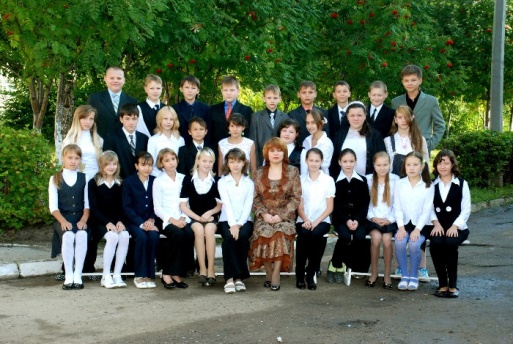 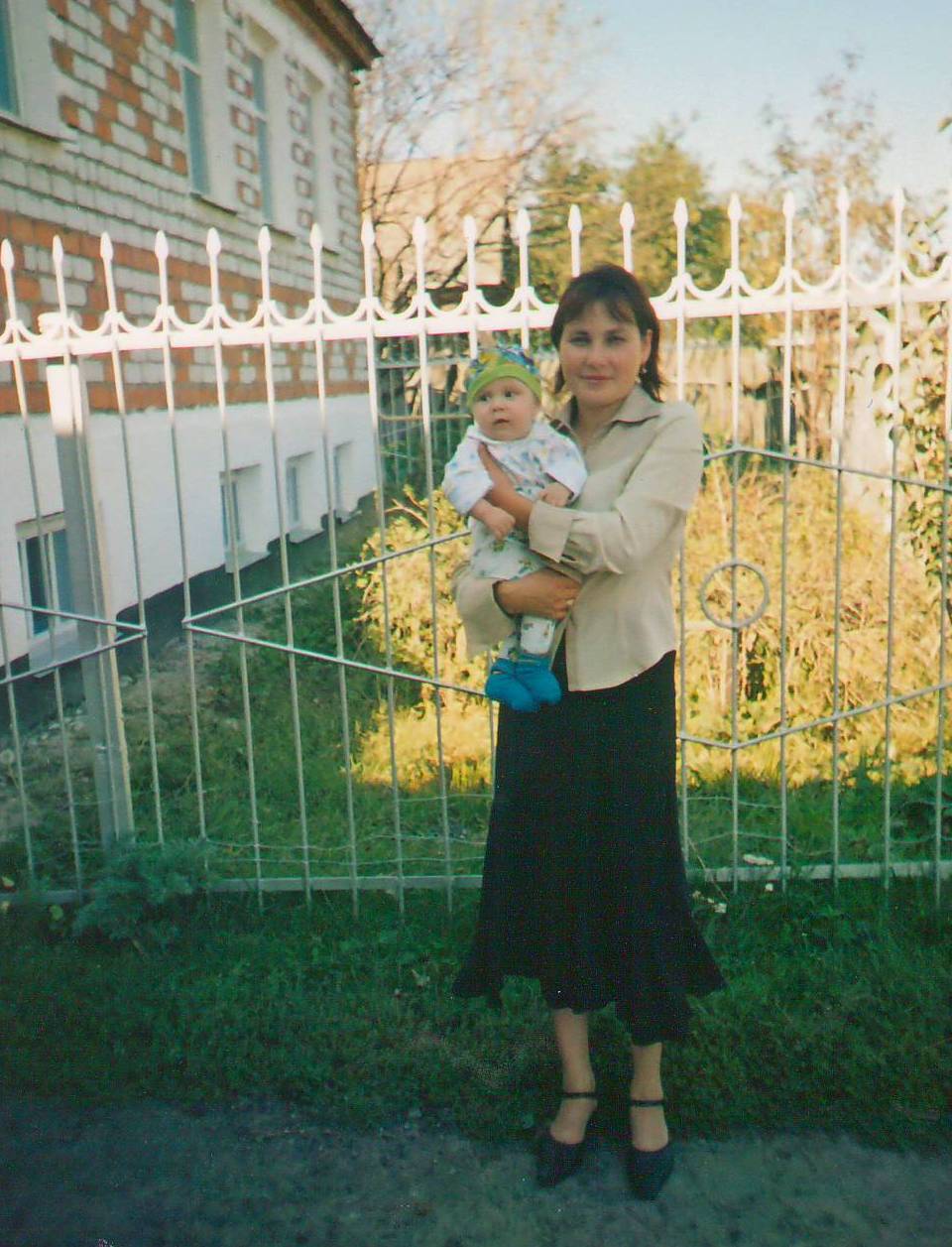 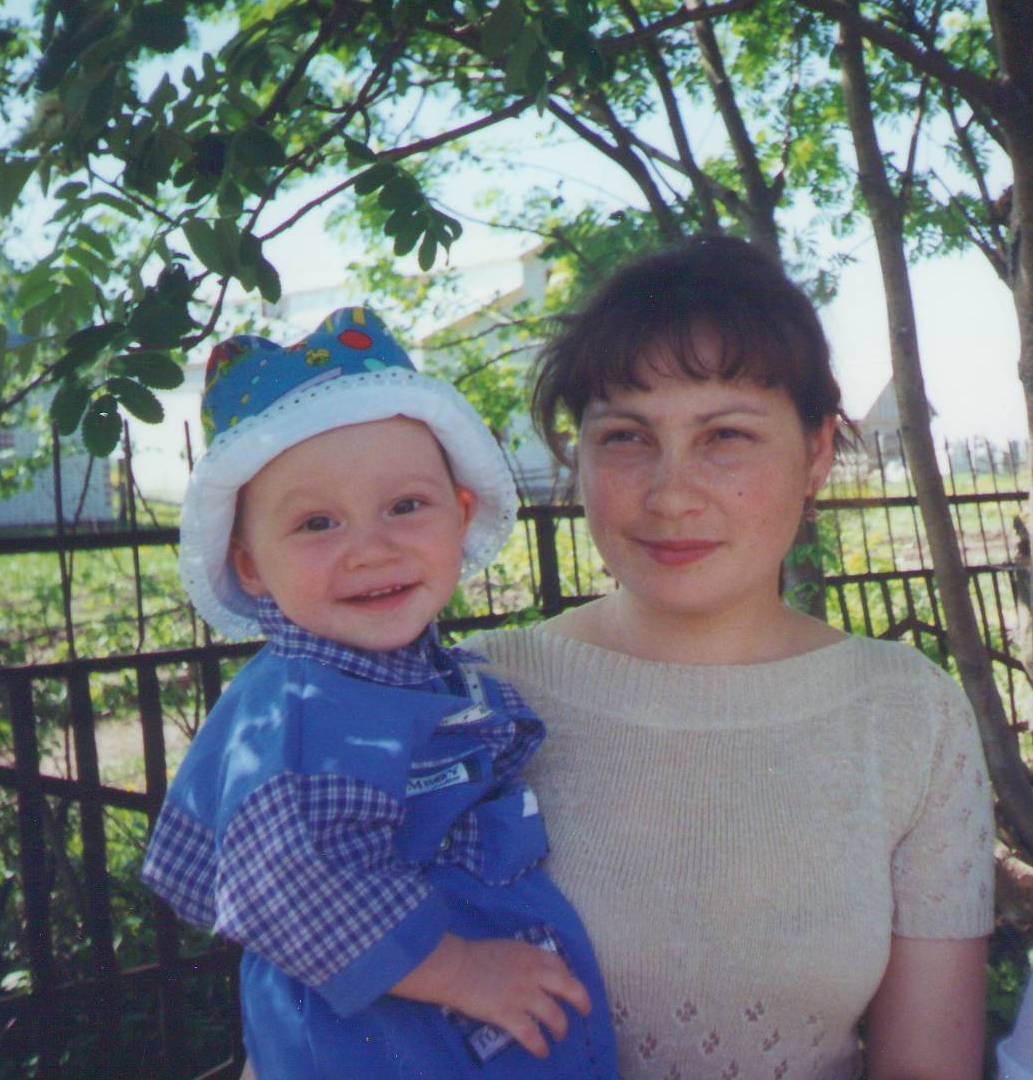 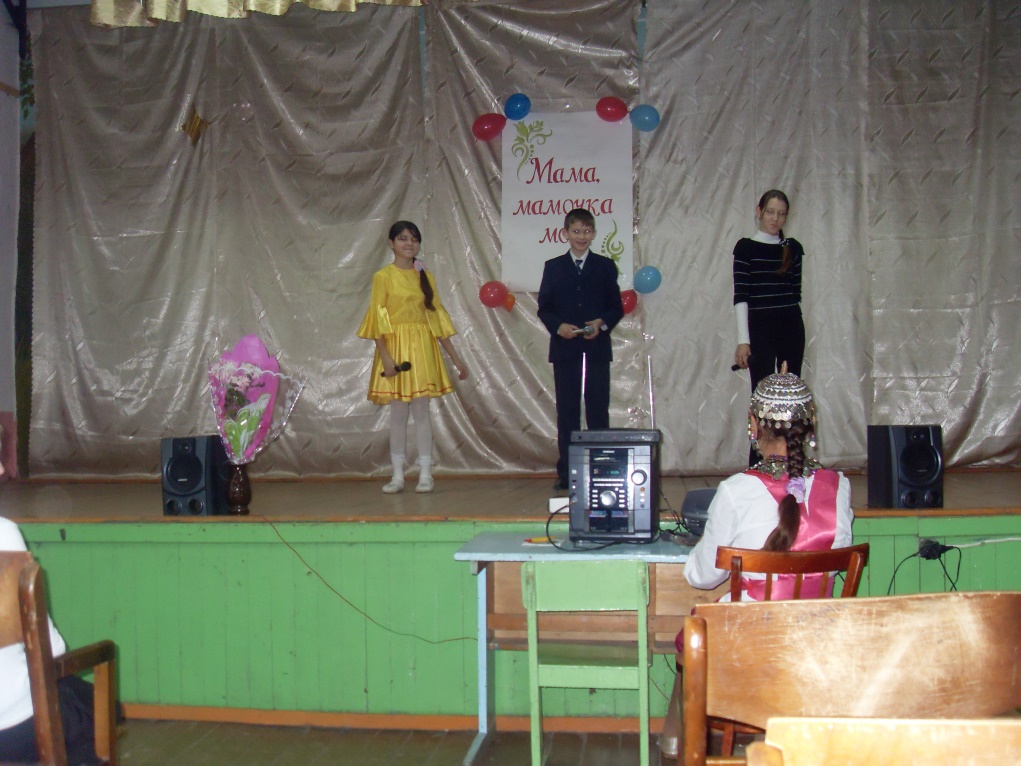 Праздники в школе!
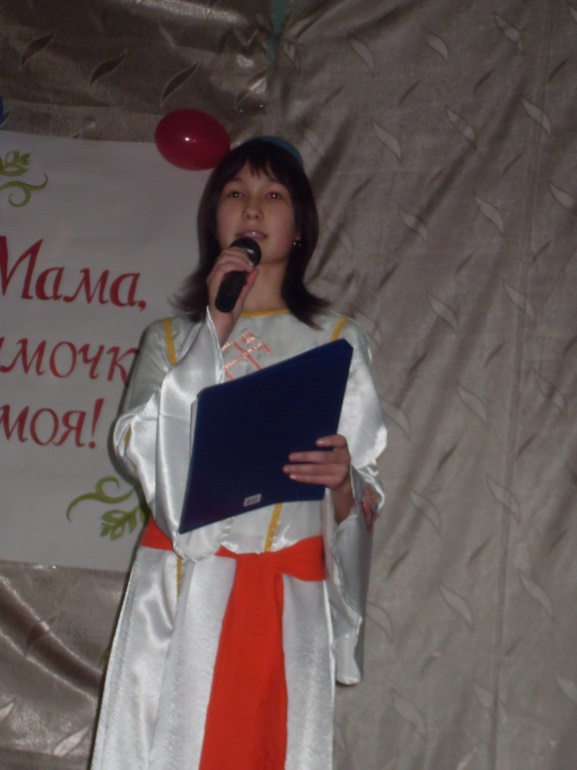 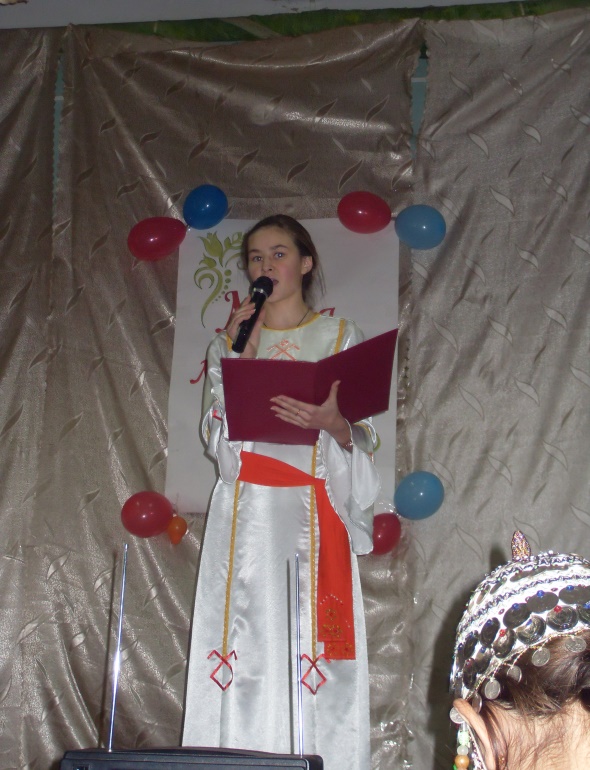 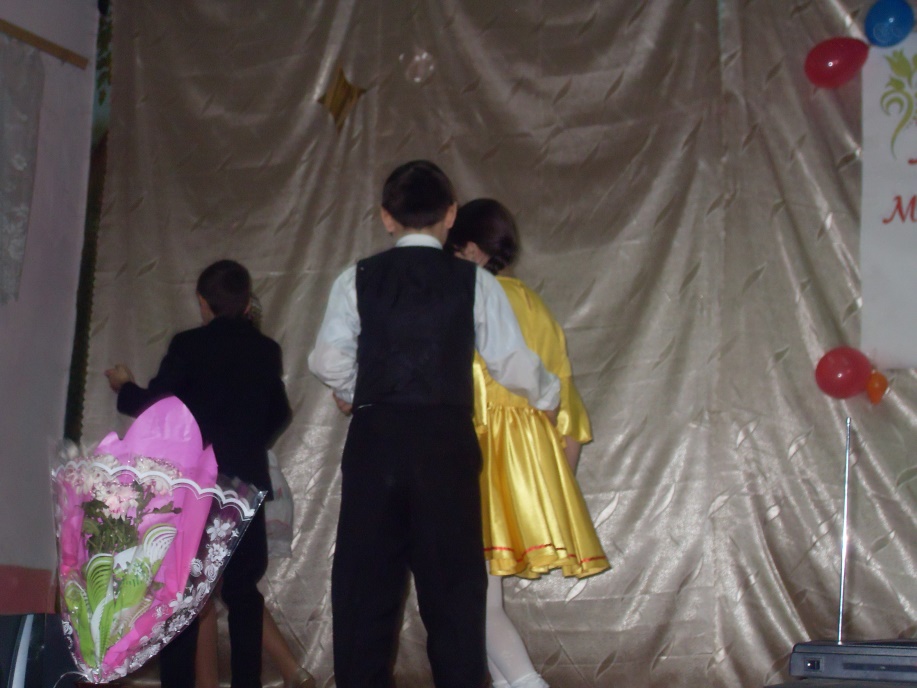 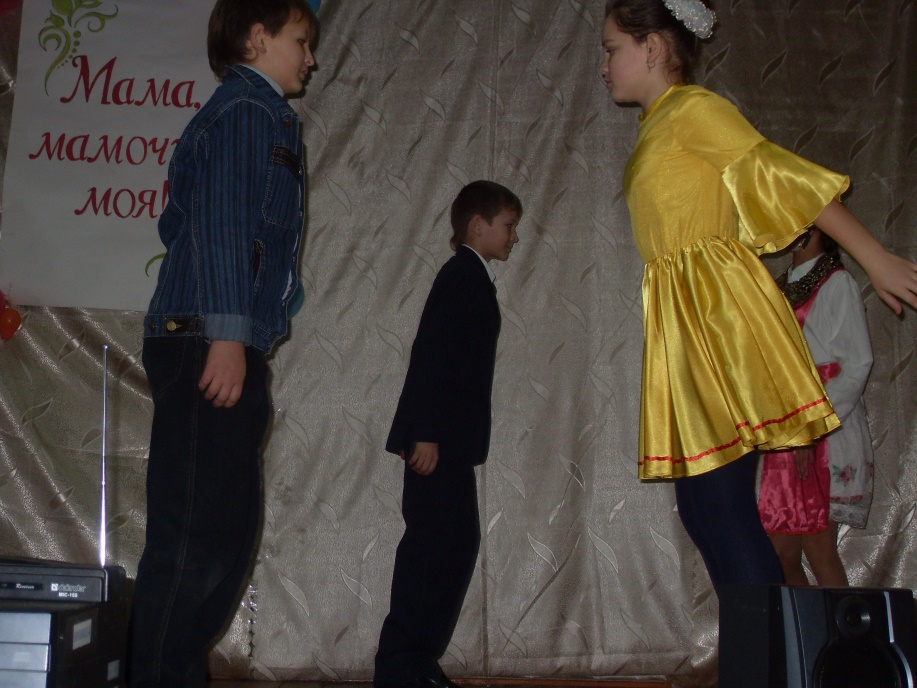 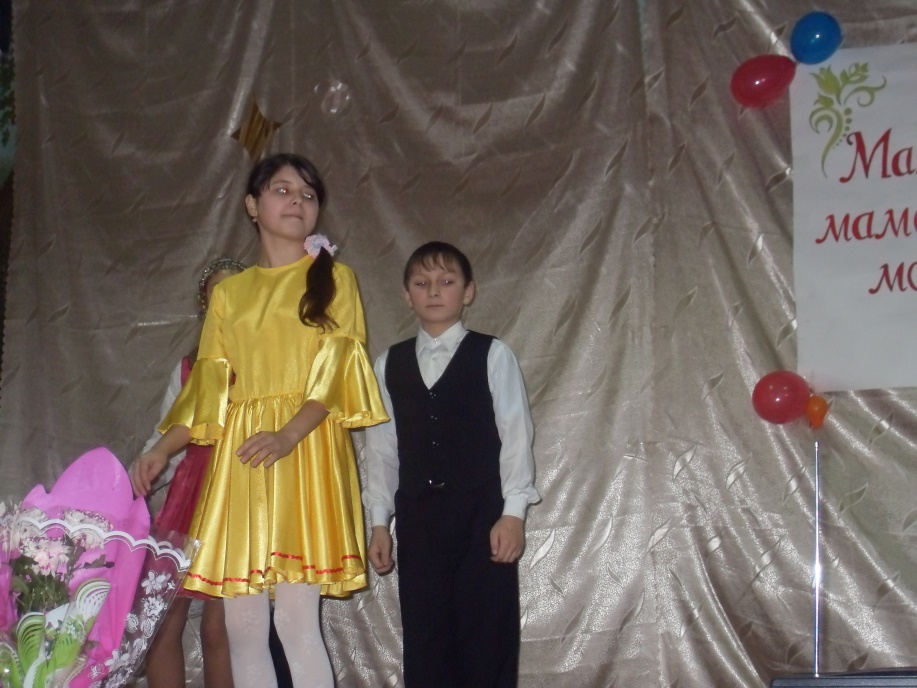 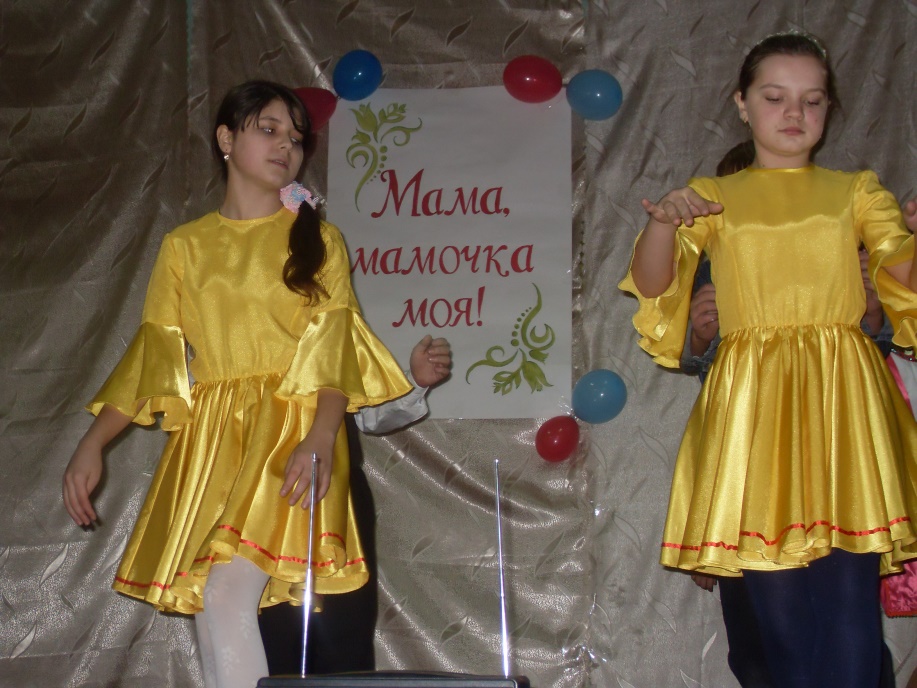 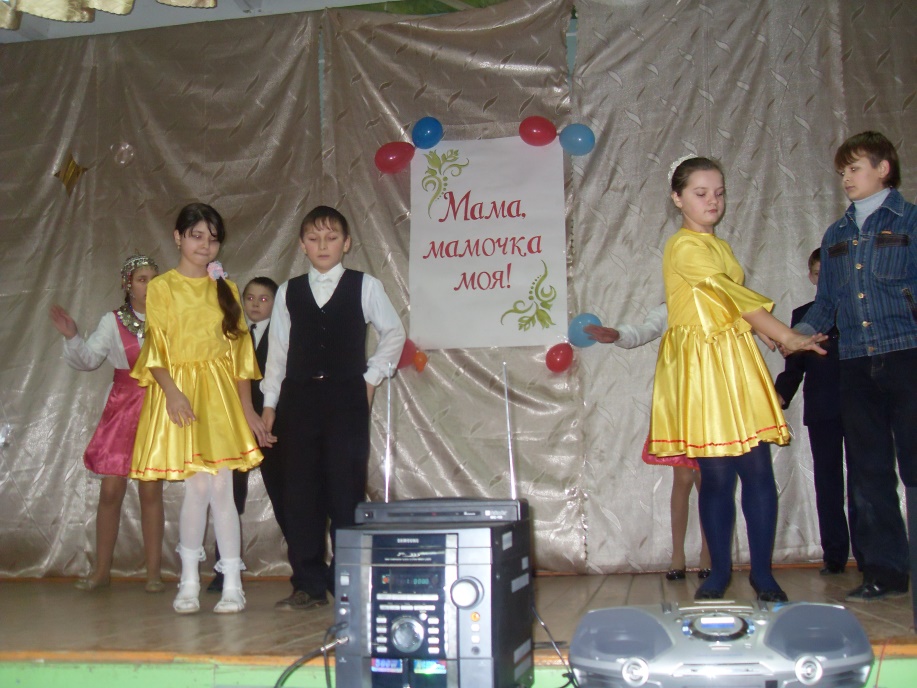 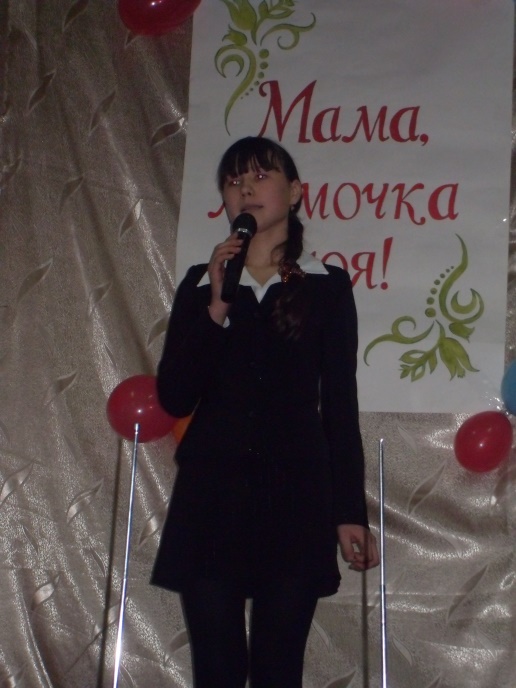 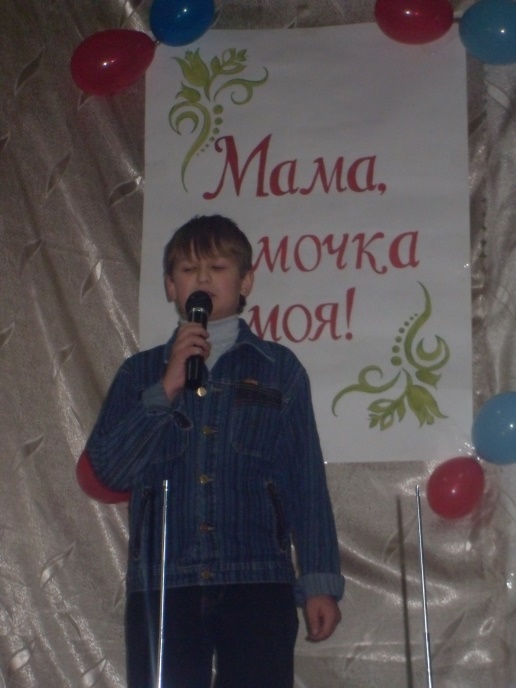 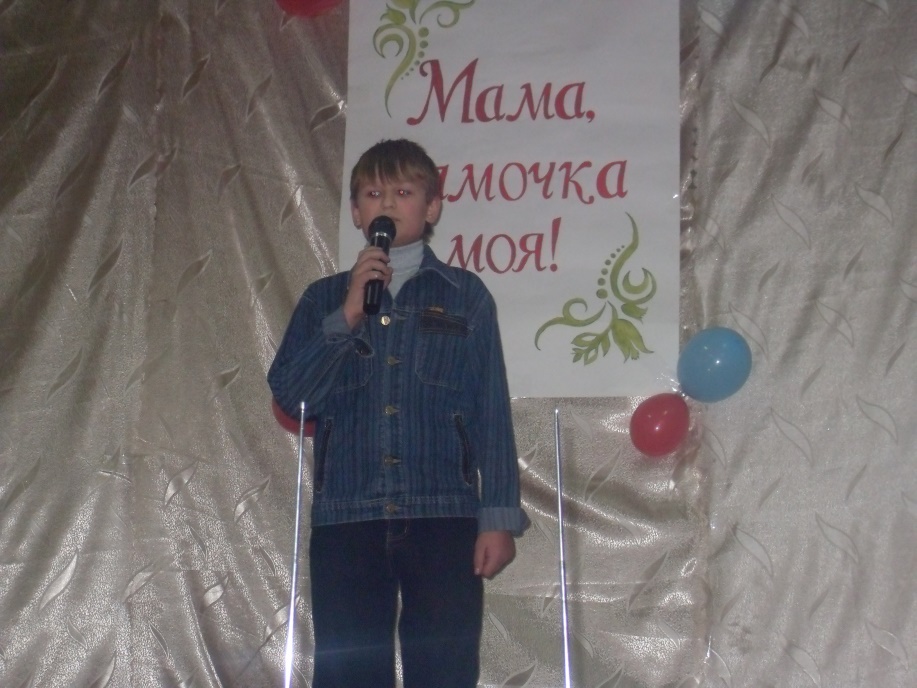 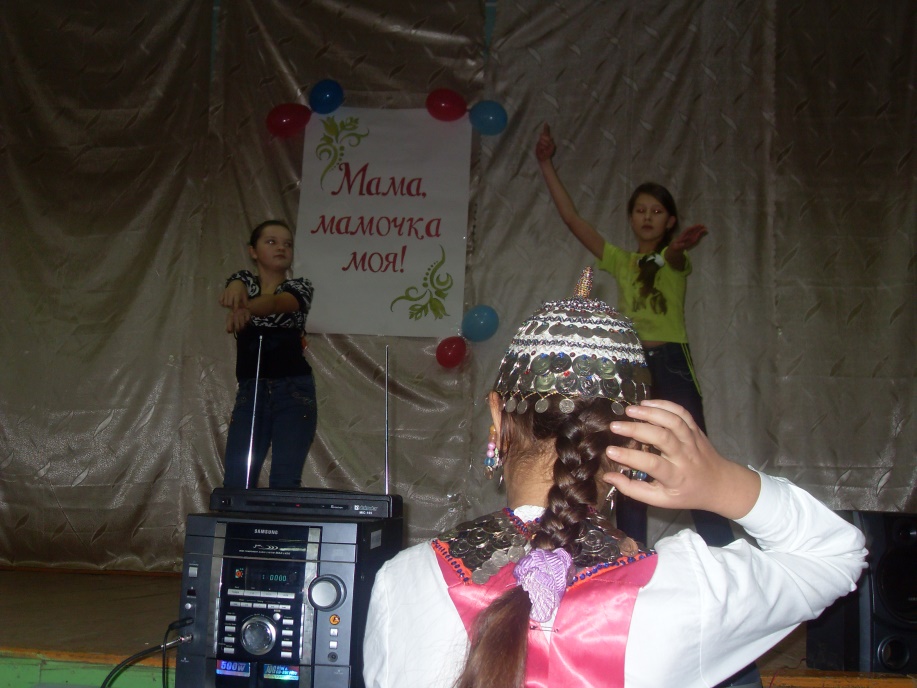 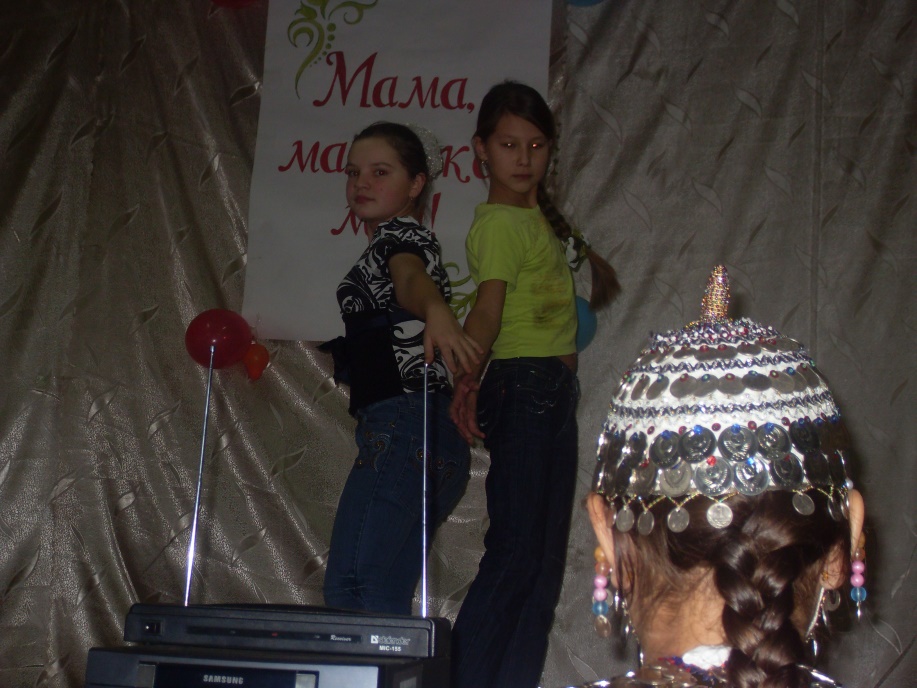 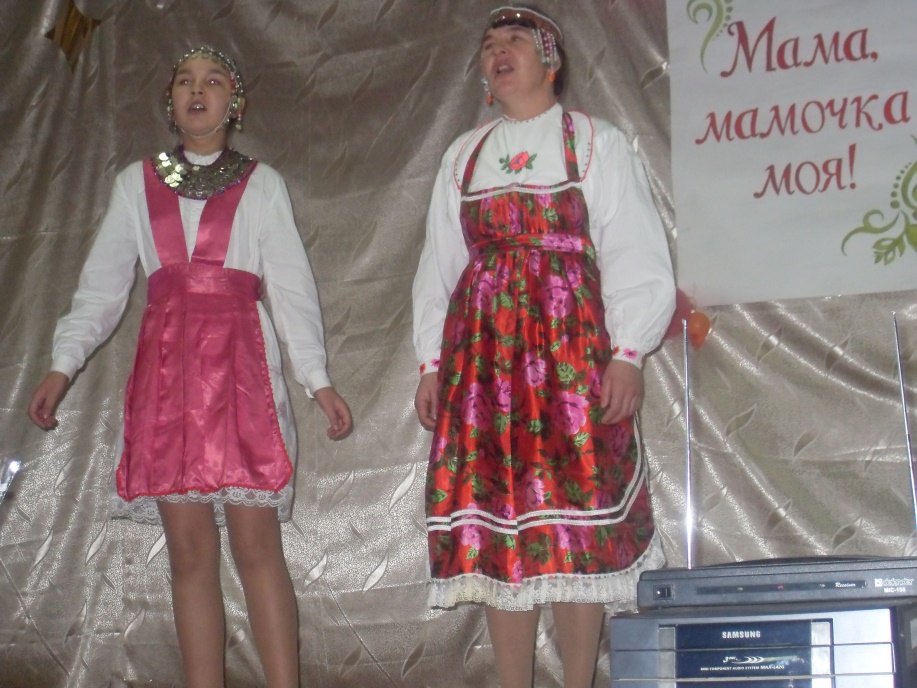 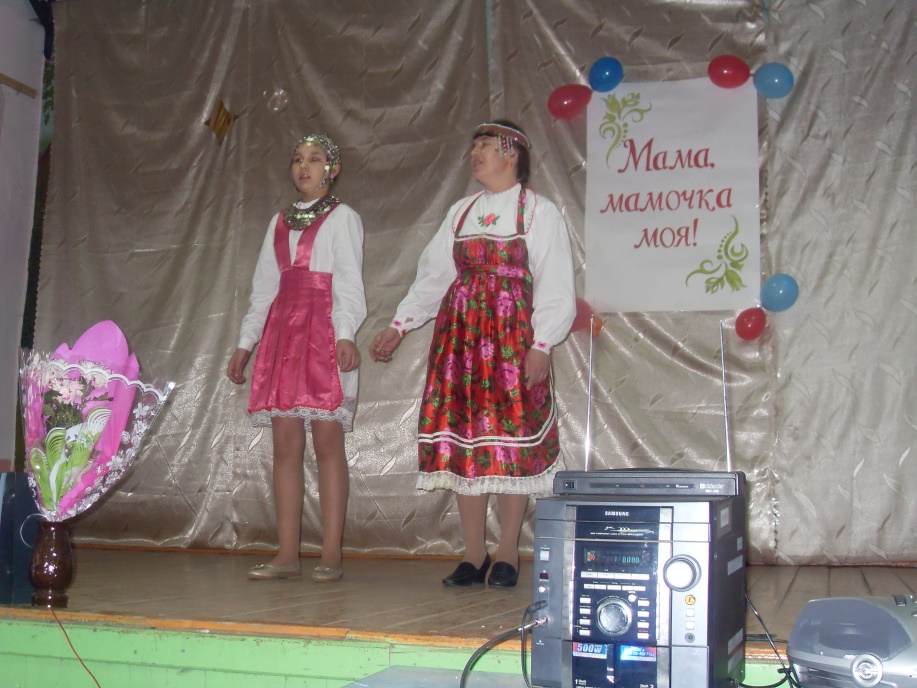 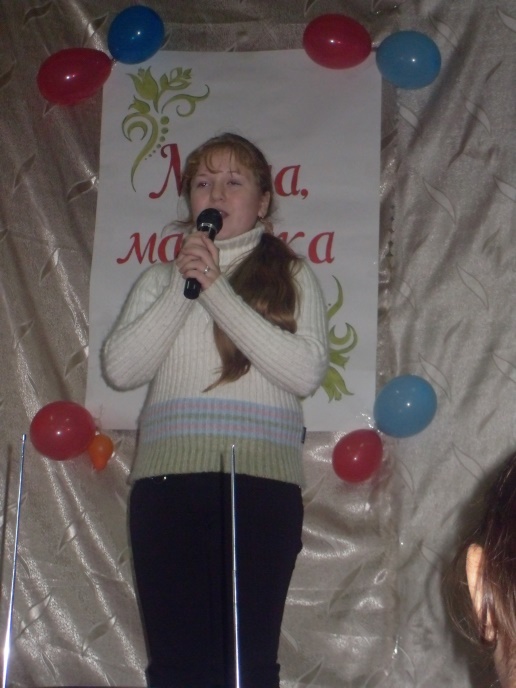 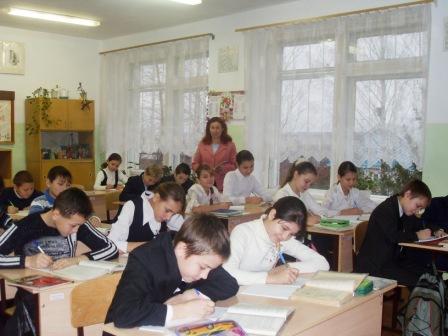 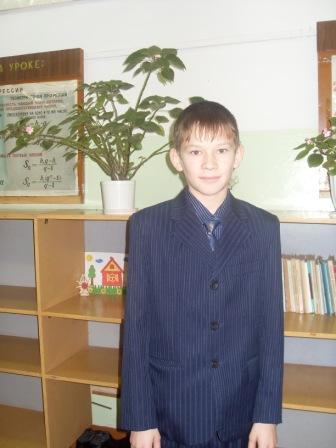 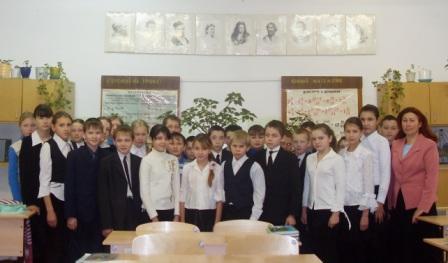 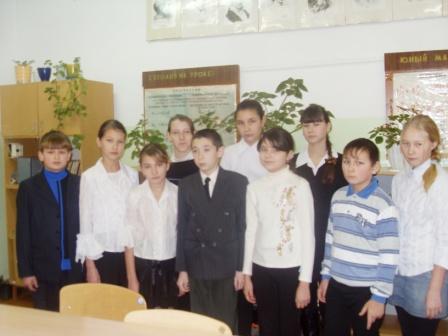 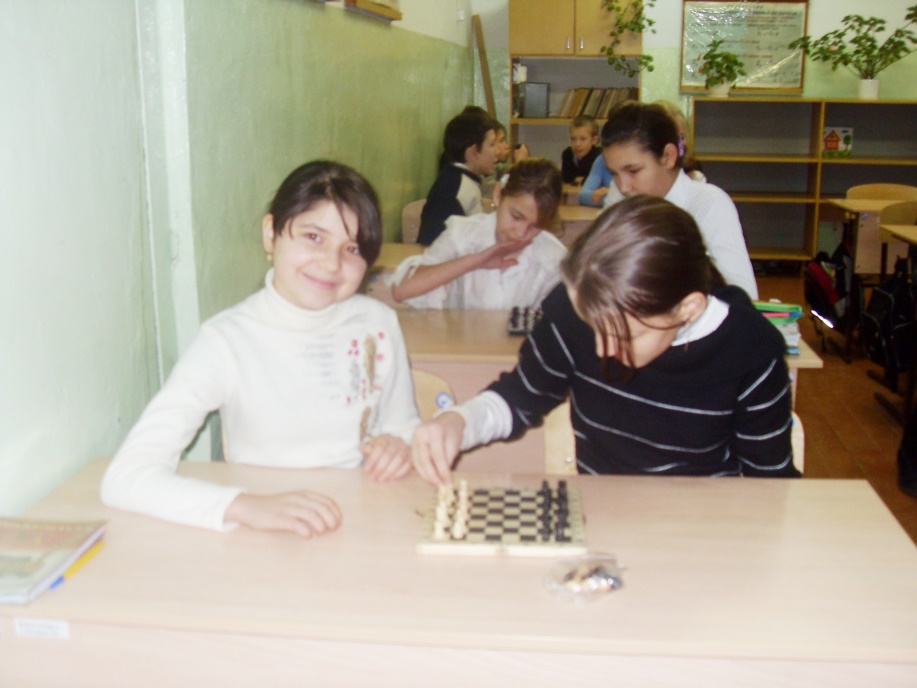 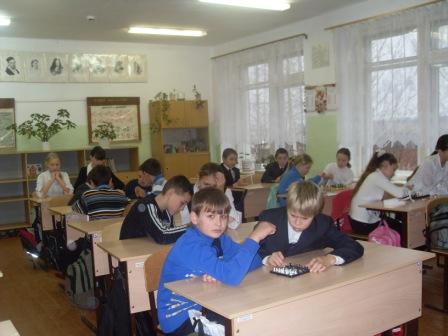 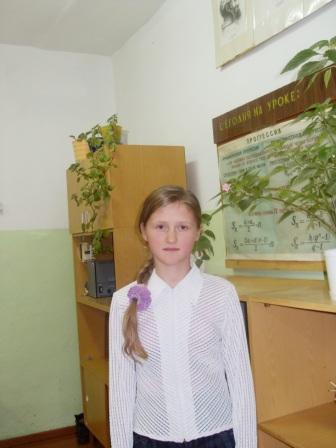 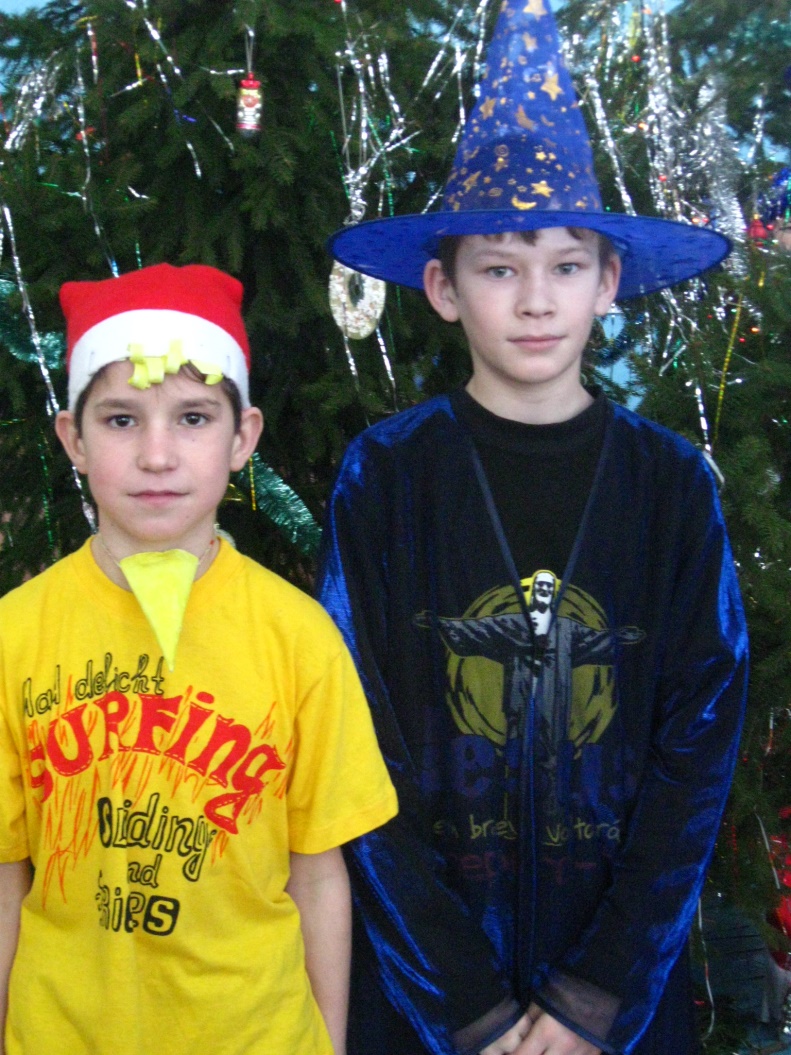 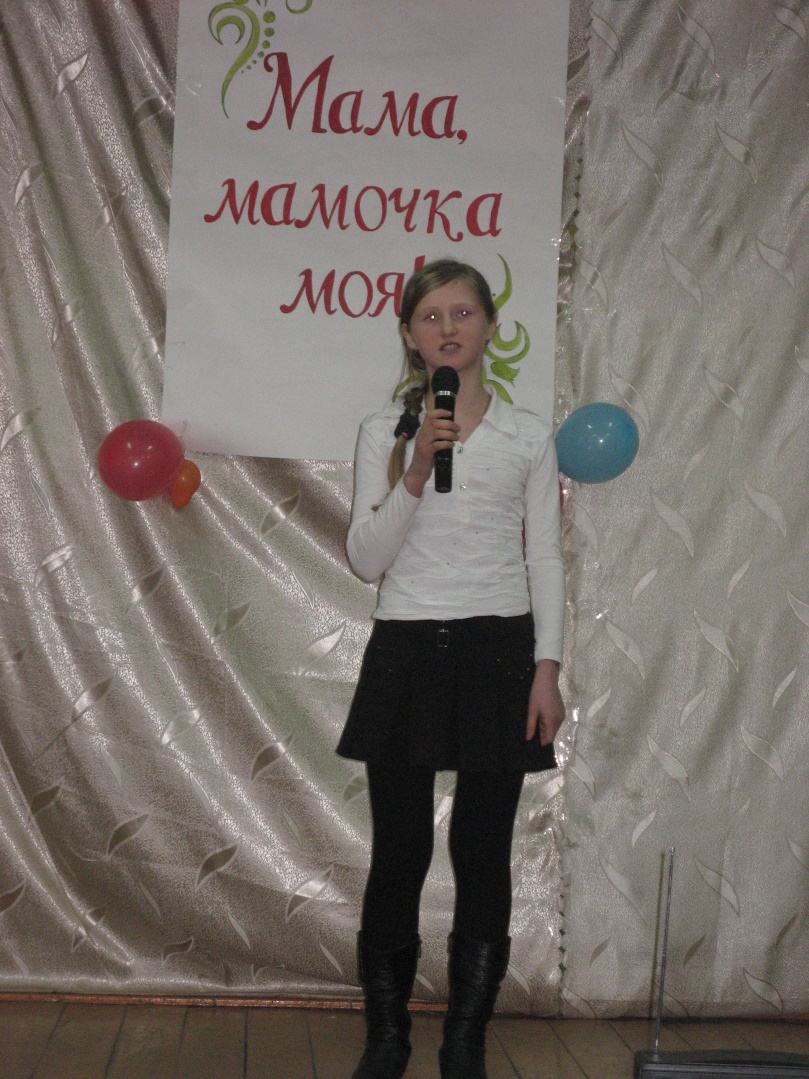 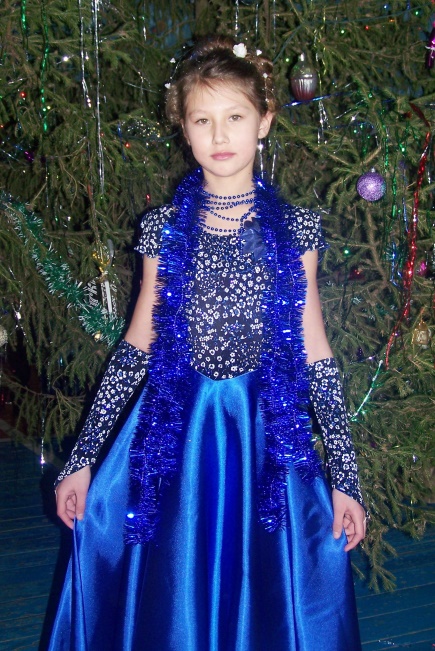 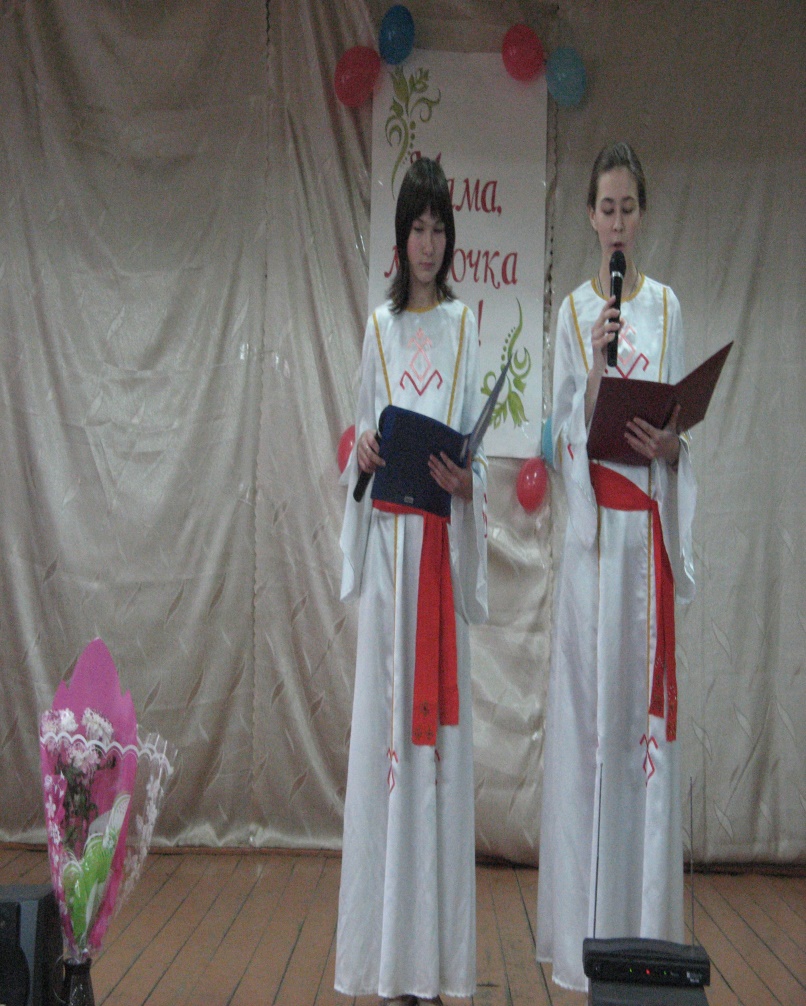 Горжусь своими учениками!!!
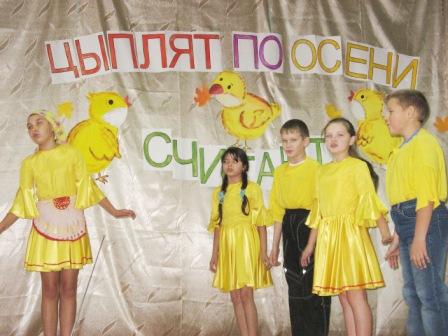 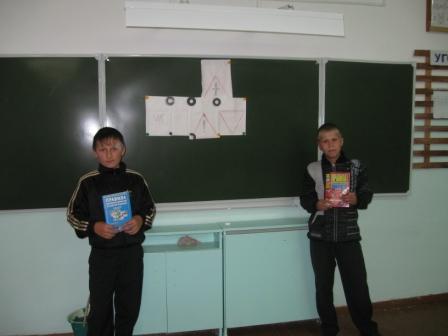